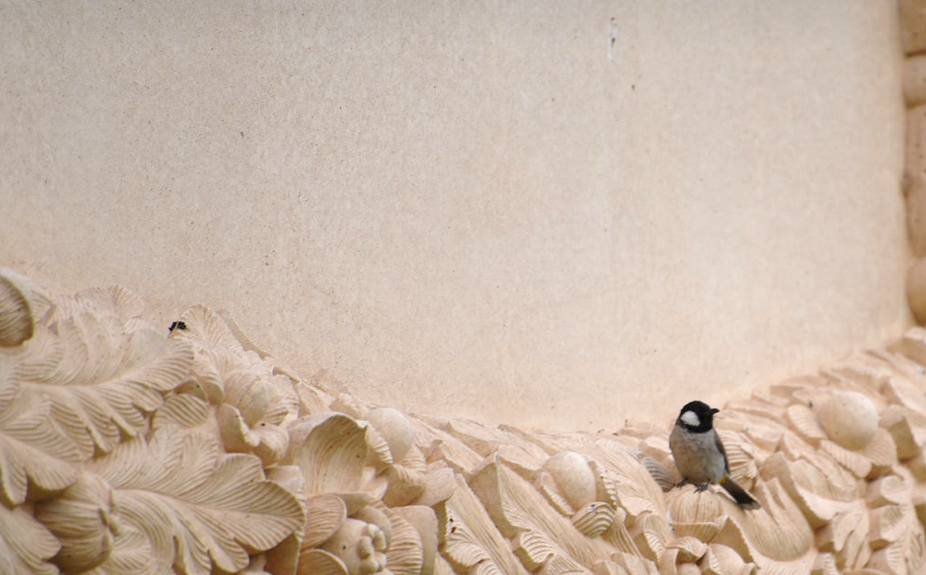 Vision 2030: Redesigning Education for the Future
Stephen Downes, National Research Council Canada
presenting to
The 3rd Asbar World Forum 2018 (AWF) 
Riyadh, Saudi Arabia
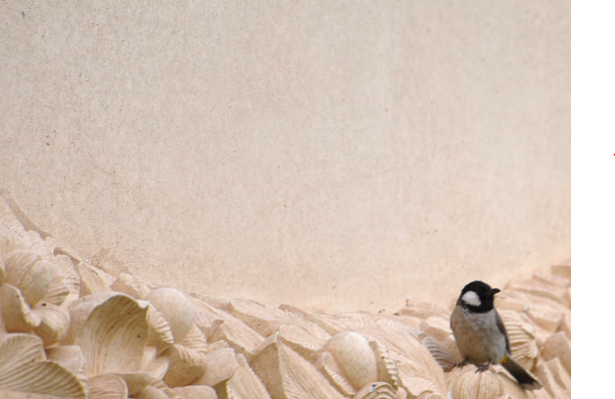 A New Challenge
“With the automation of many of the functions employees currently perform, the emphasis will switch from answering simple queries to dealing with more complex problems that will require higher level of analysis, access to experts and greater autonomy.”
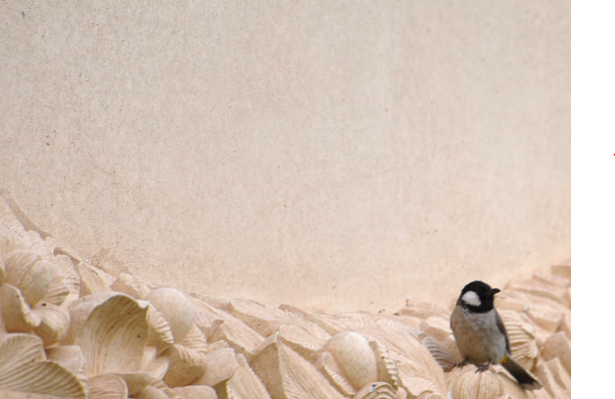 Part One. What Does Learning Become?
Relevant
Engaging
Personal
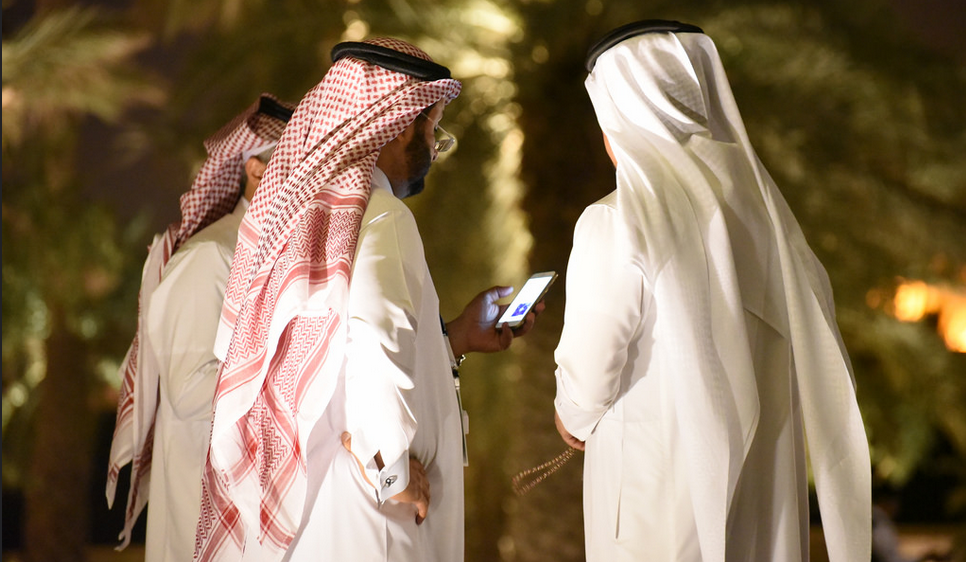 Relevant
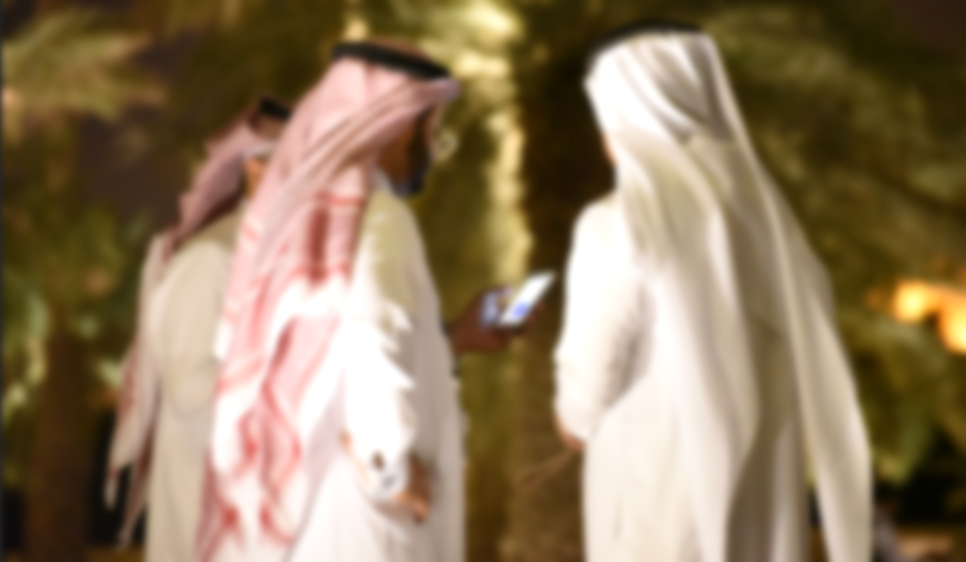 Any time / Any place
Ubiquitous
Context-Aware
Problem-Focused
Relevant
Case
Mobile Learning, Mobile Support
Access - learning as you go, with different devices
Device – smartphone only? Or tablets and laptops?
Location - learners can learn outside their office 
Design - content specifically designed for mobile
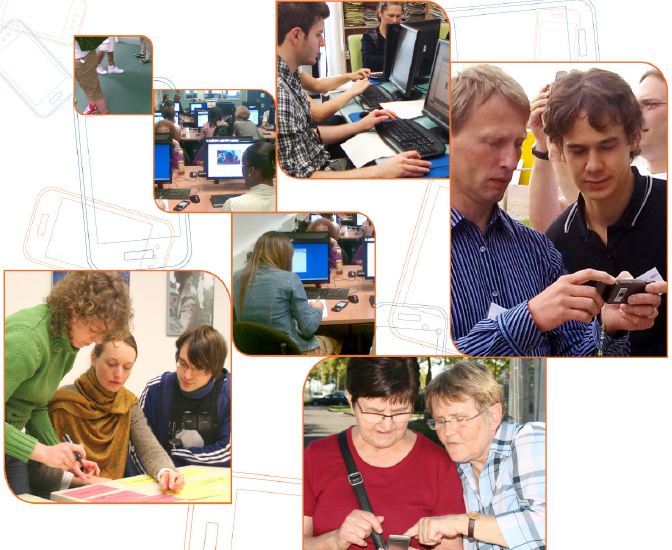 Case
Content Recommendations
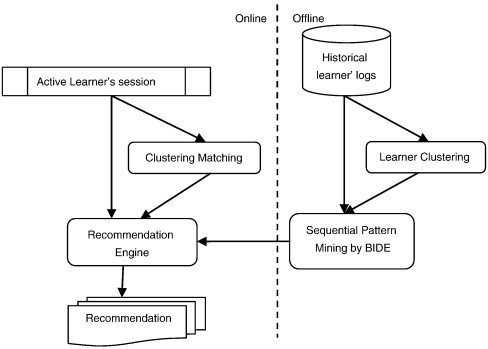 Resource Recommendation
Collaborative filtering
Human cognitive modeling
Content analysis
Self-assessment
Sensor & data analysis
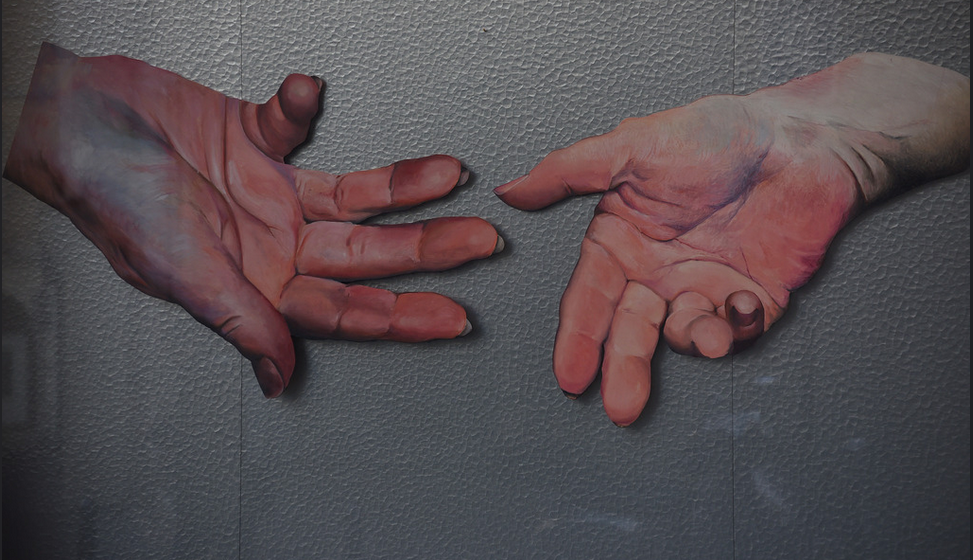 Engaging
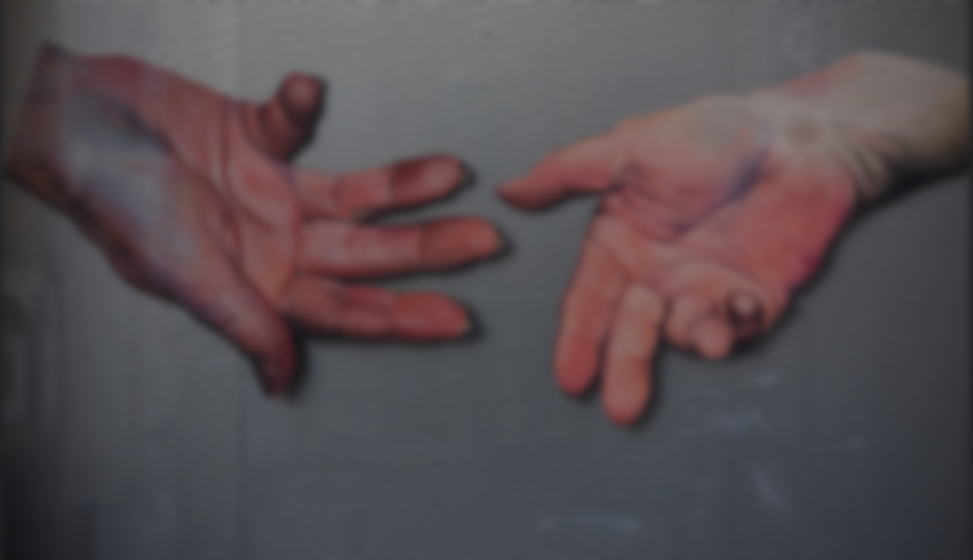 Engaging = Immersive + Wanted
We have to want to be there
And we have to believe that we’re there
Engaging
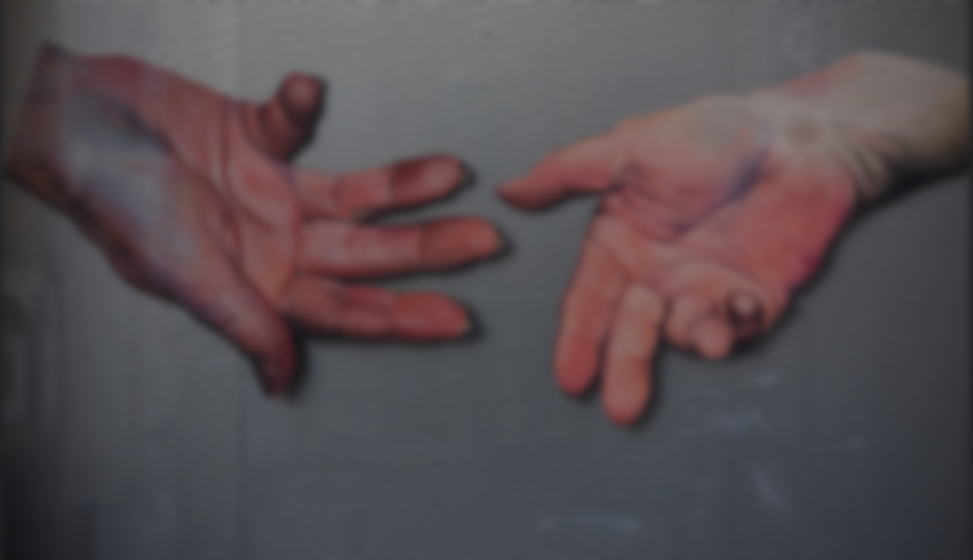 Immersive
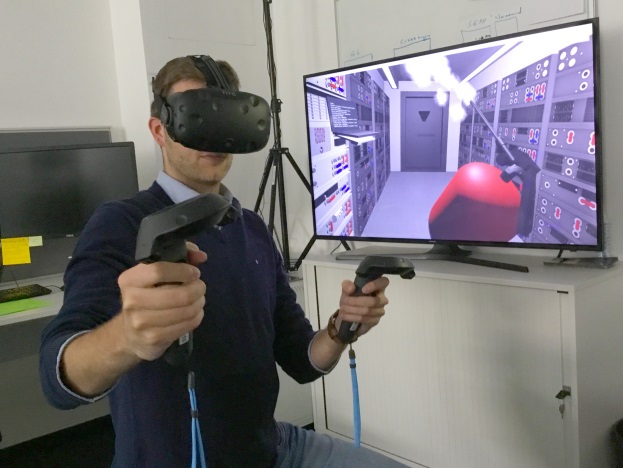 Slack, Airtable, Trello: what makes them good? Presence
Social presence
Cognitive presence
Teaching presence
	(Anderson, Archer, Garrison)
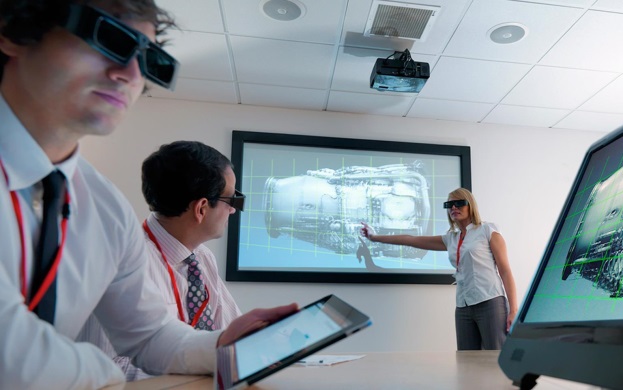 Engaging
https://pt.slideshare.net/AnantCorp/team-collaboration-slack-airtable-trello-what-makes-them-good-76384318
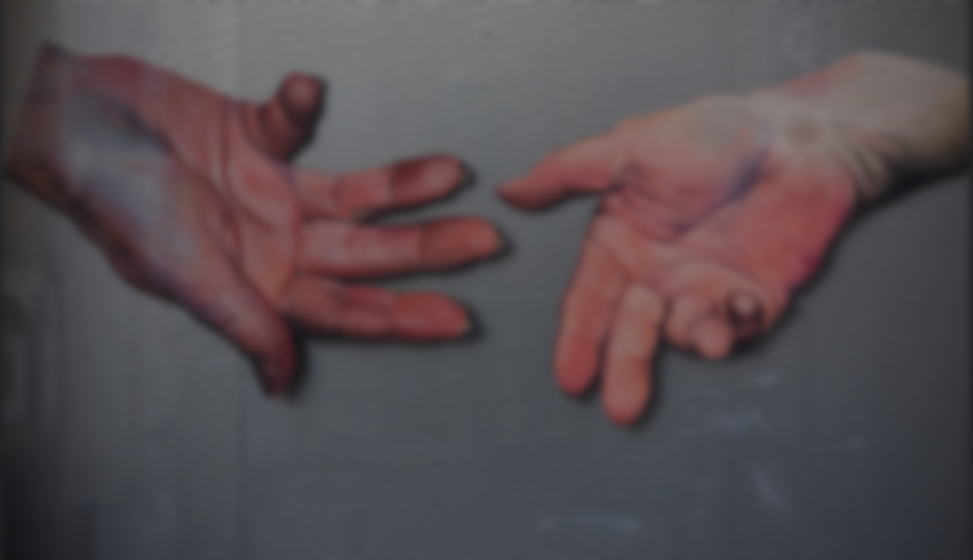 Presence
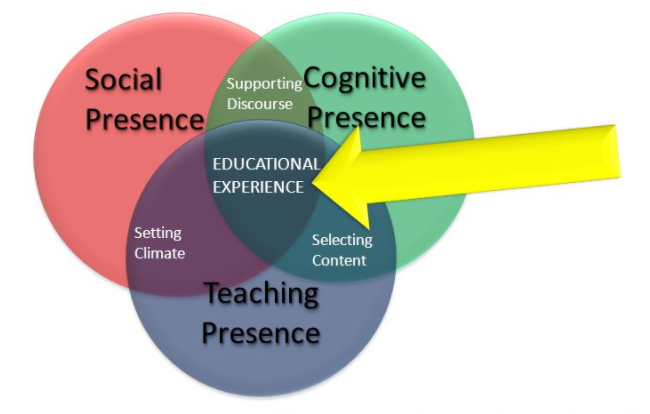 Presence is the idea that there is a person at the other end of the interaction… the presence of that person makes us believe, makes it matter
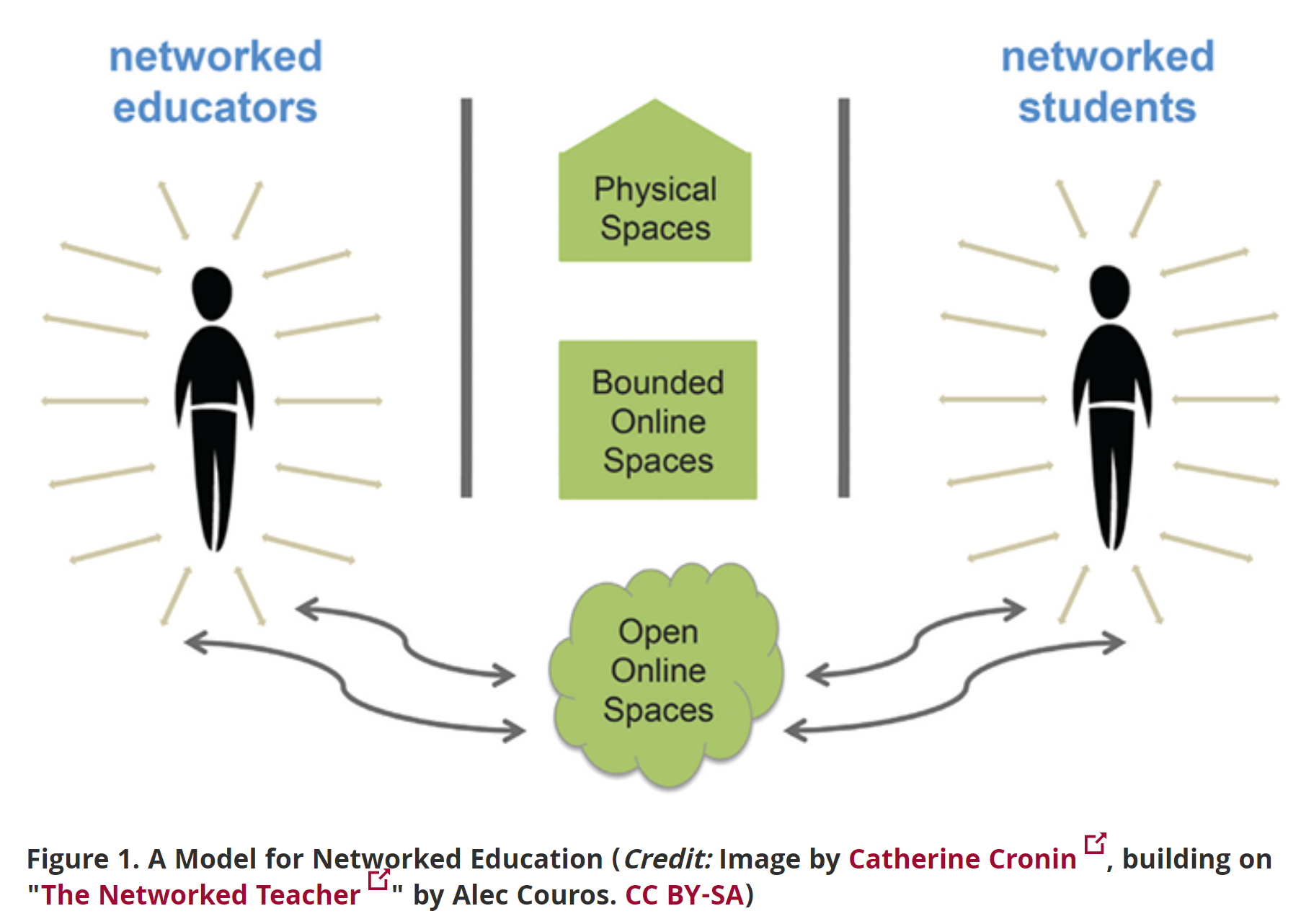 Engaging
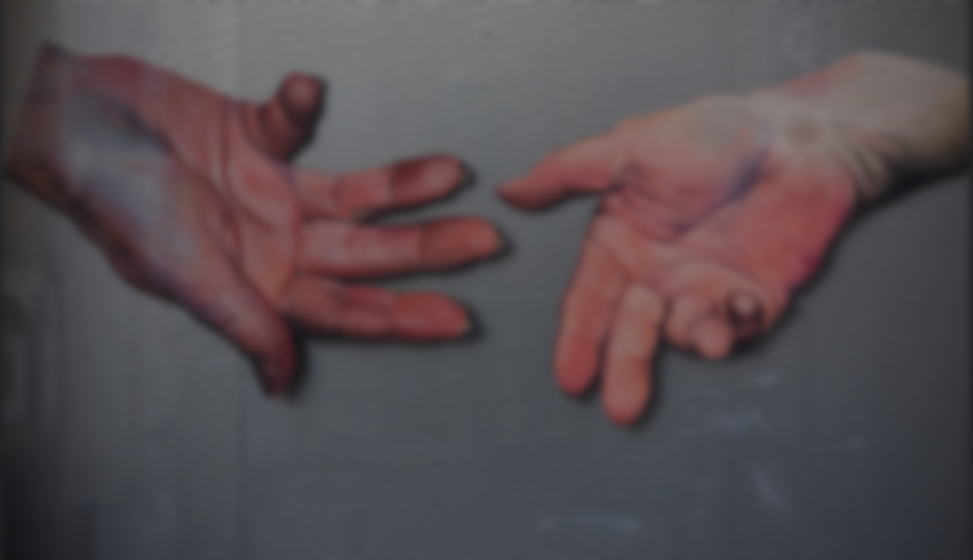 Affordances
What does wanted make you think of…?
personal, spontaneous, opportunistic
informal, pervasive, situated
private, context-aware
bite-sized, and portable
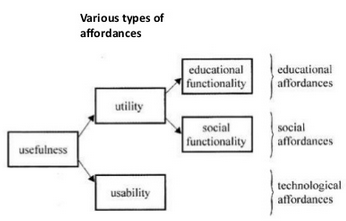 Jari Laru - https://www.slideshare.net/larux/affordances-short-introductionlarulet2011
Engaging
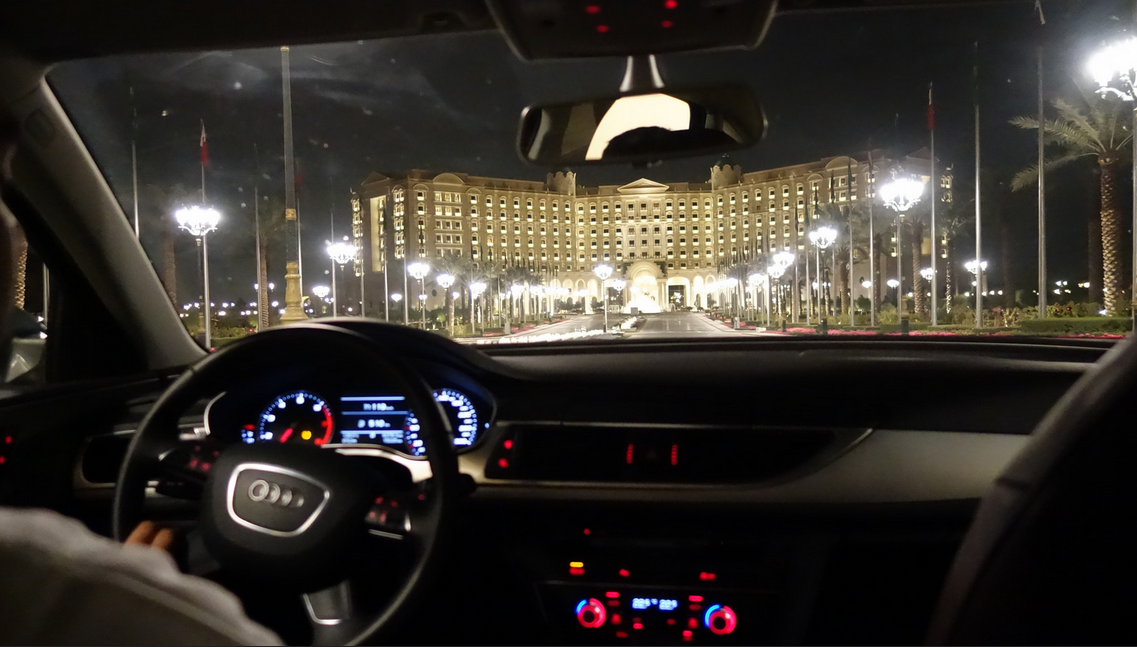 Personal
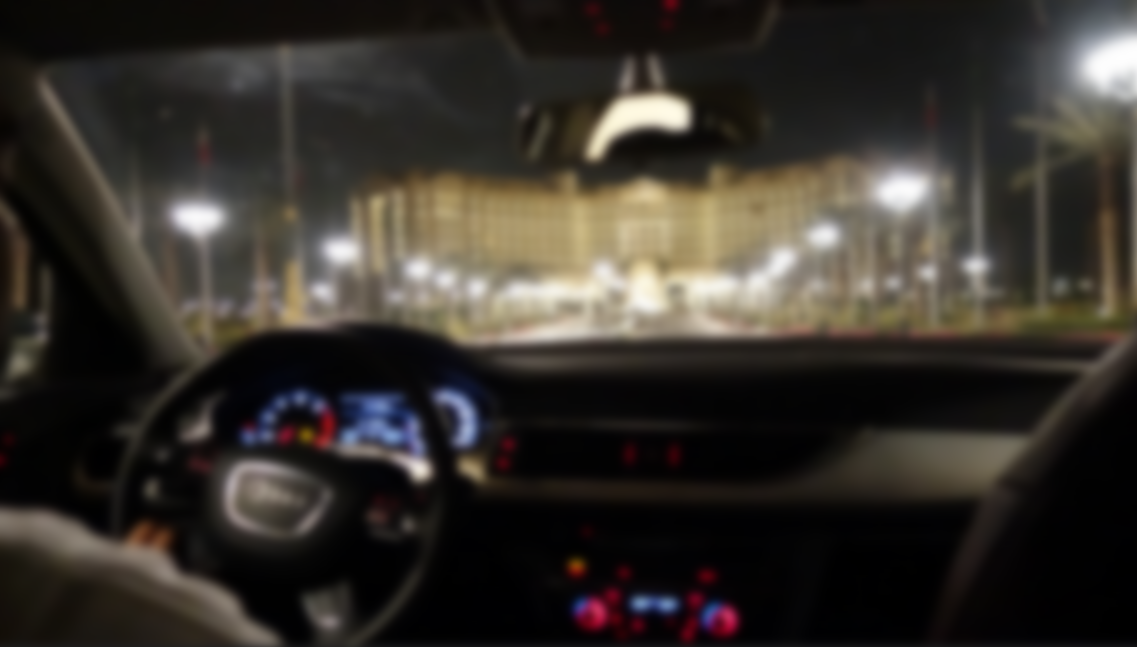 Competencies
Support
Iteration
Opportunity
Personal
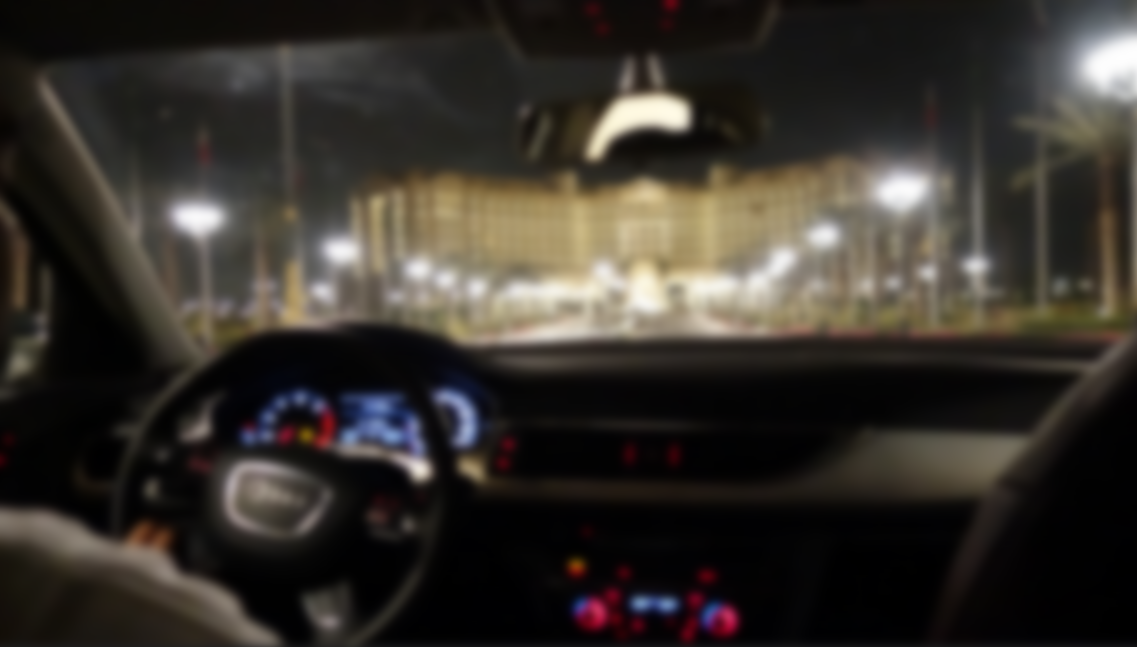 Competencies
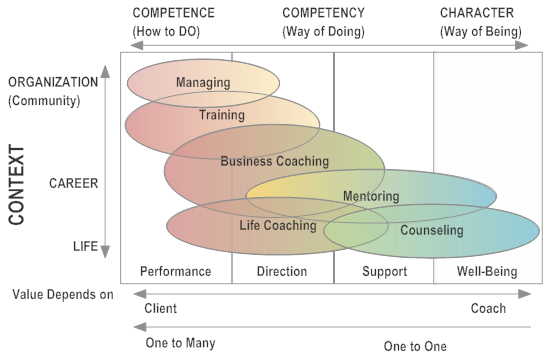 Personal
http://leadershipadvantedge.com/
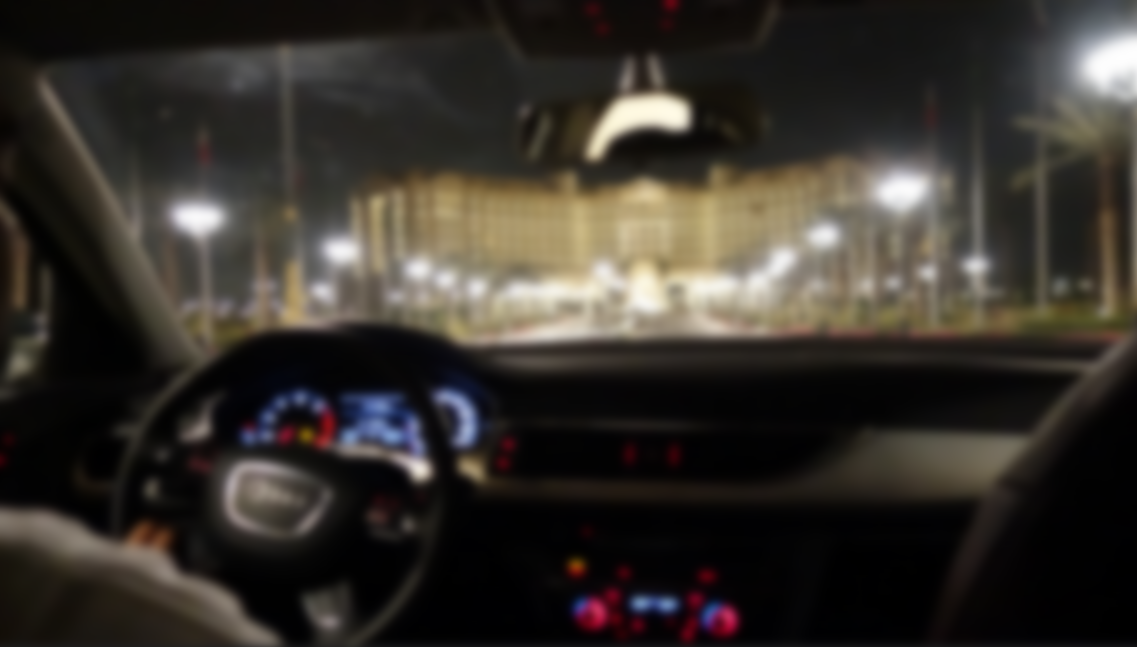 Support and Iteration
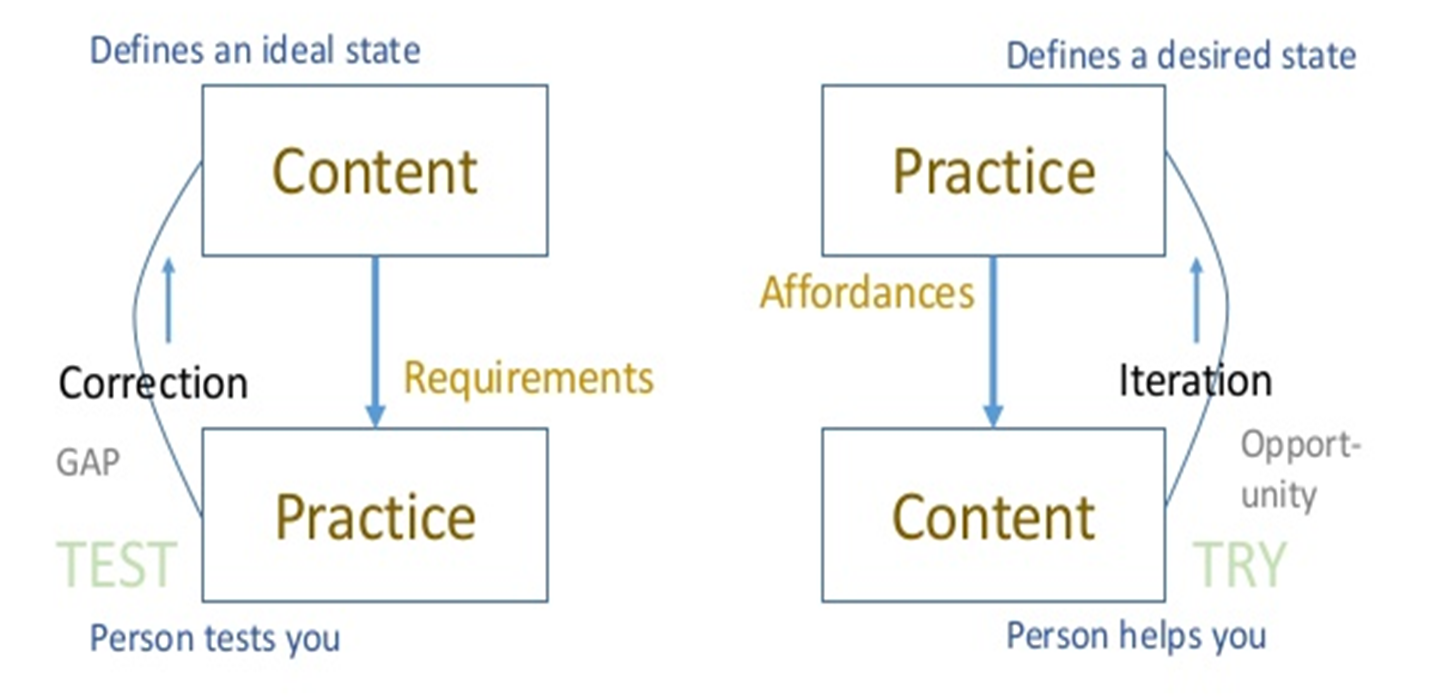 Personal
Case
Personal Learning Plan

Illuminate Education - data-based learning path
FilterED Global Filter -  specializes in rapid personal path creation
MiCLUES - personal learning paths through museums and exhibits
ItsLearning - learning platform
Apereo OpenSSP - success plan
Chloe Murray - https://prezi.com/9i69gkg75eqc/copy-of-chloe
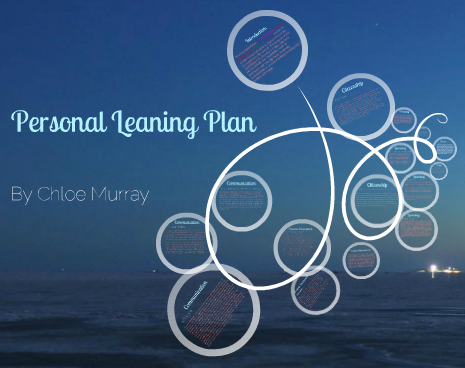 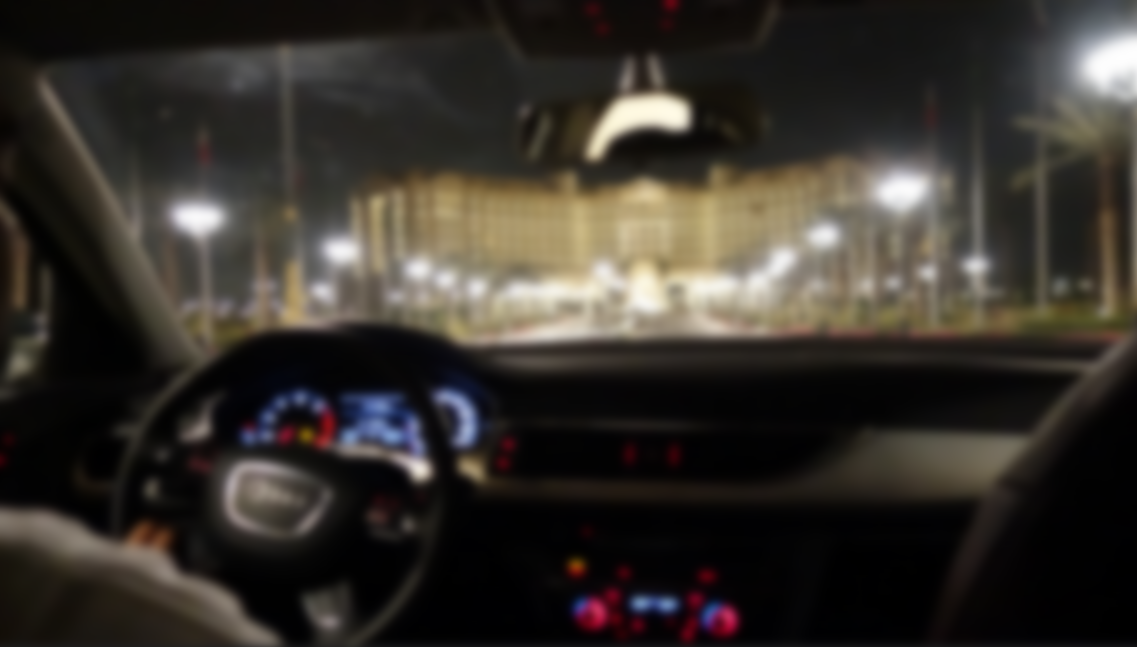 Practice vs Presentation
Don’t tell me, show me:
  - “show me how to think strategically“
  - “show me how to reframe an issue”
  - “show me how to deal with the ambiguity of the world right now”
Steve Lowenthal - https://elearningindustry.com/bridging-the-learning-and-doing-gap-3-best-practices
Personal
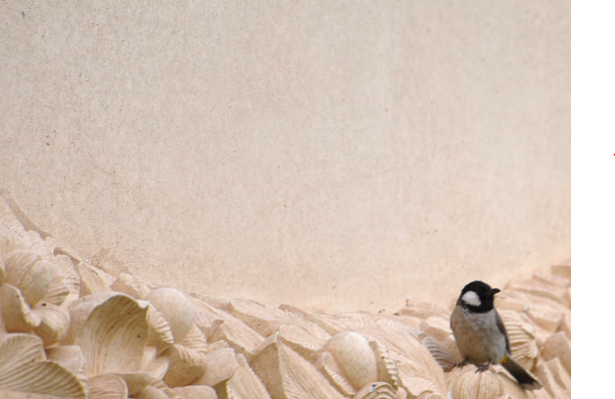 Part Two. How Do We provide That?
Learning Resources
Environments
Assessment
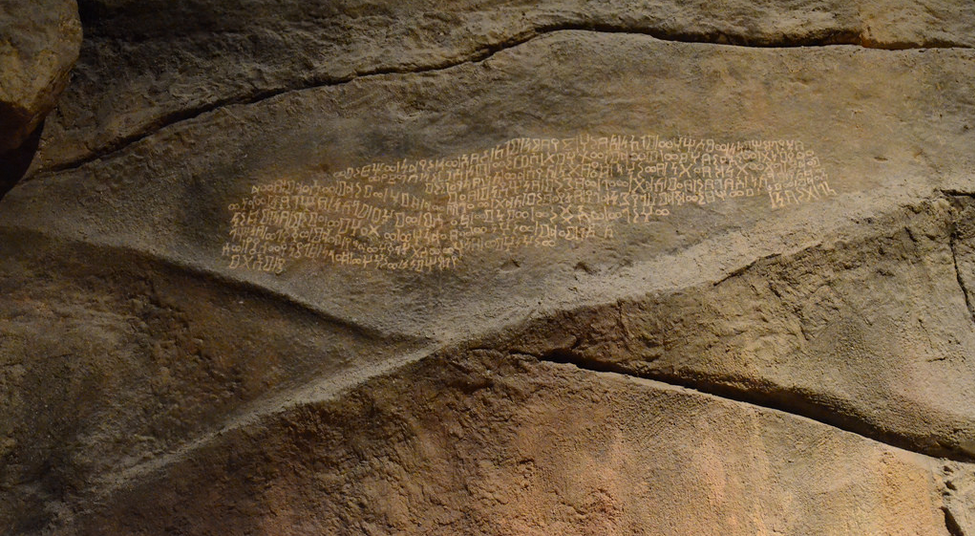 Learning Resources
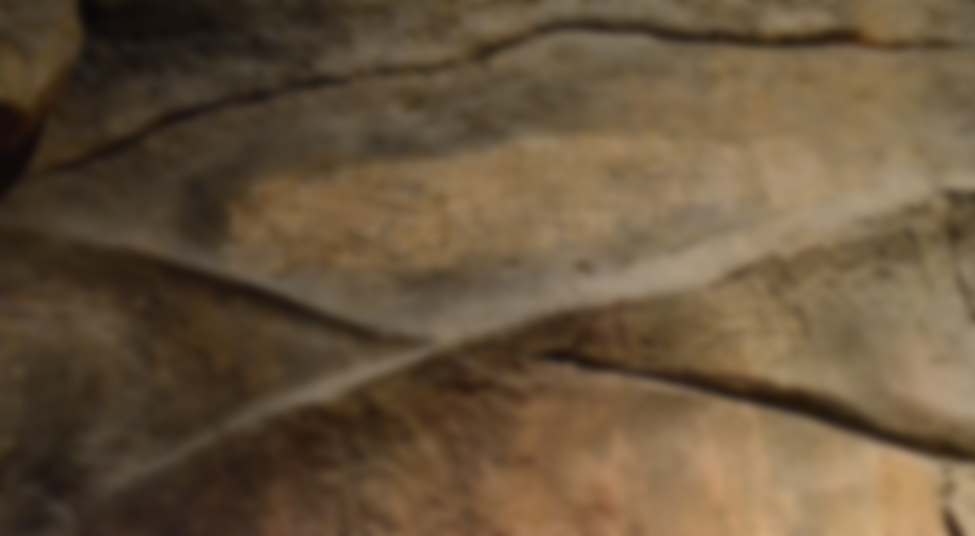 Open Educational Resources
Open Data and Data Books
Personalized Learning Practices
Performance Support
Learning Resources
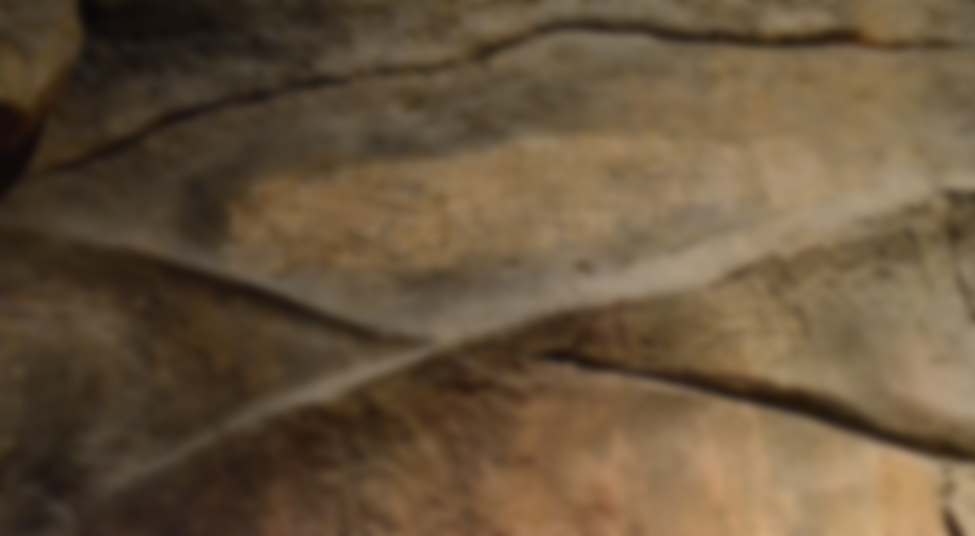 Open Educational Resources
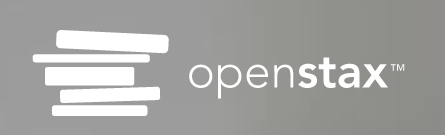 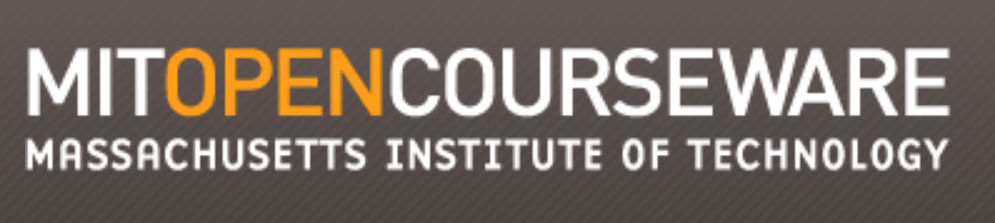 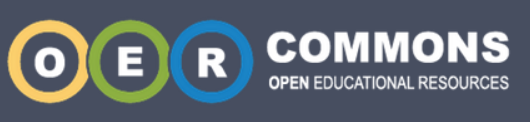 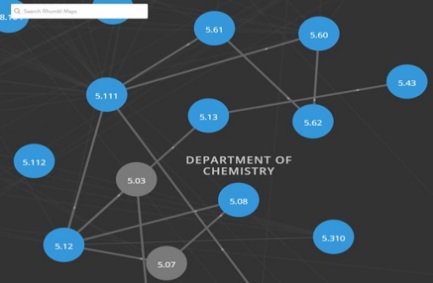 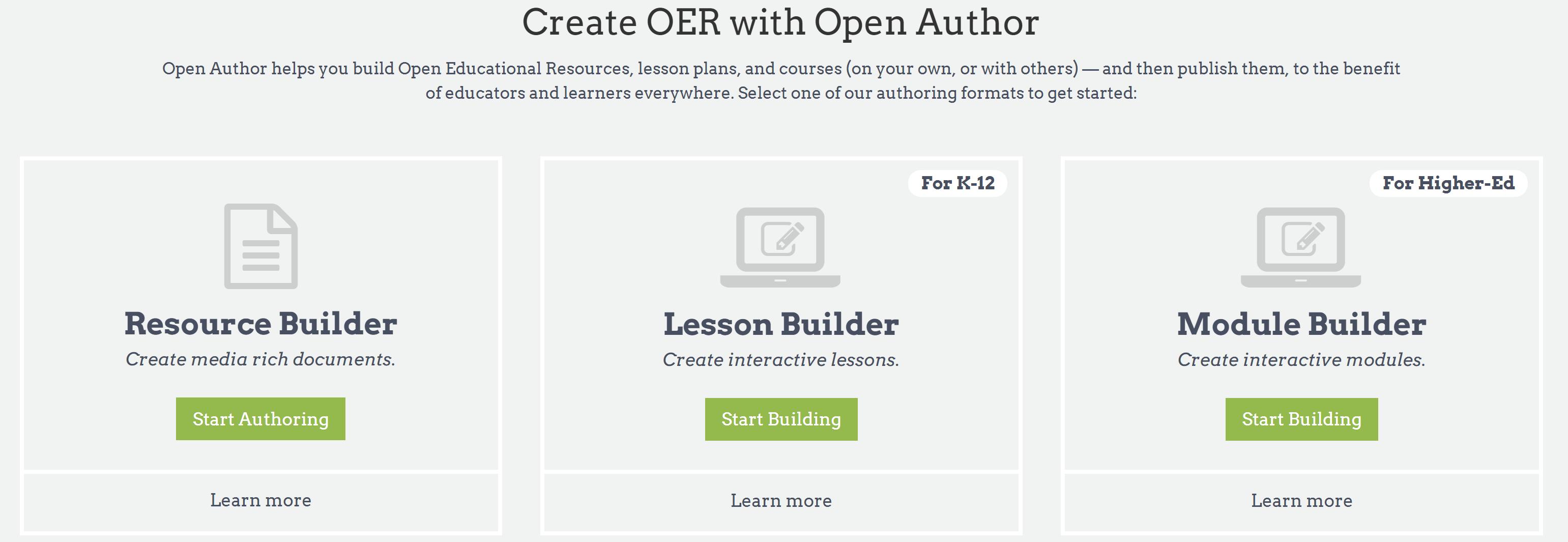 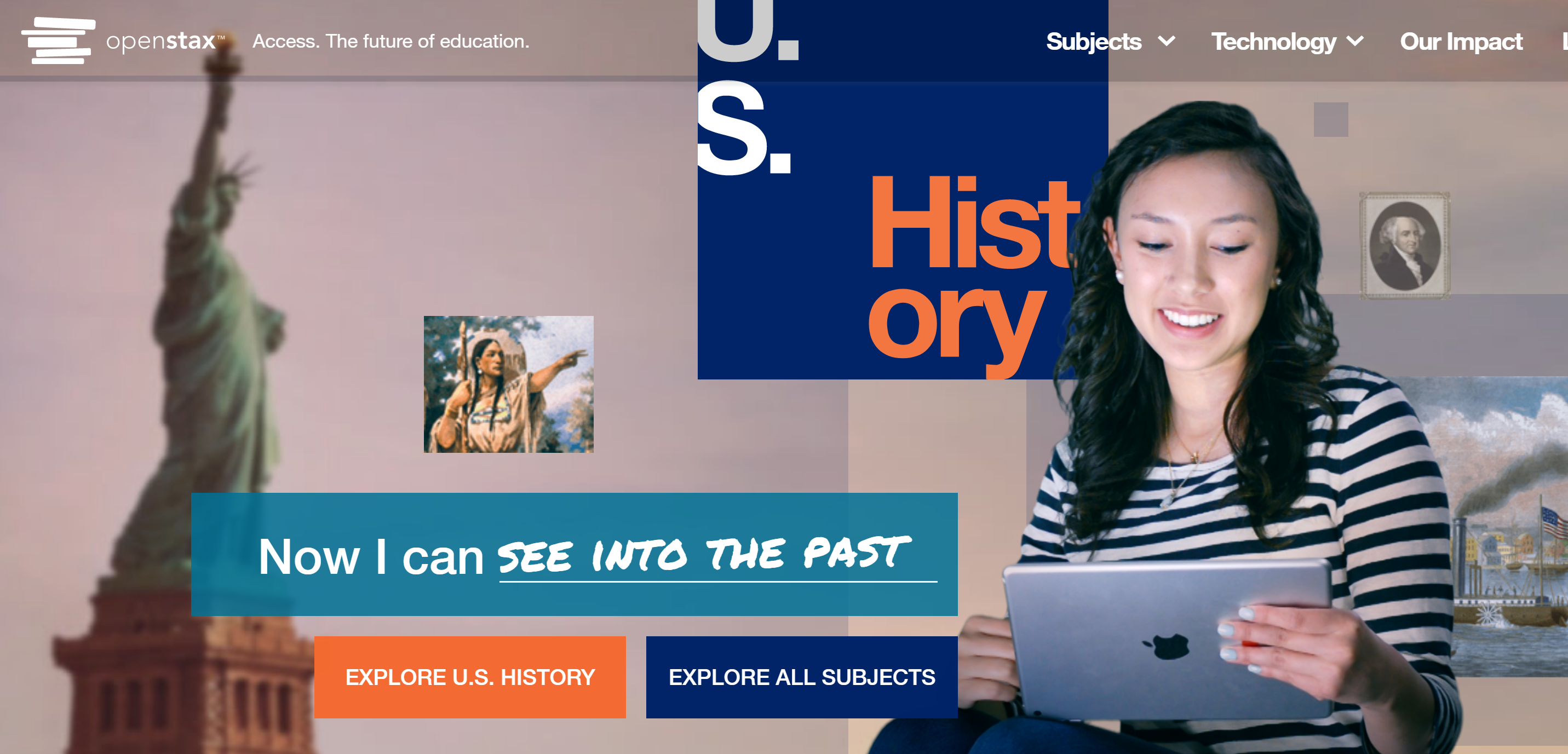 https://www.oercommons.org/
https://openstax.org/
https://ocw.mit.edu/
Learning Resources
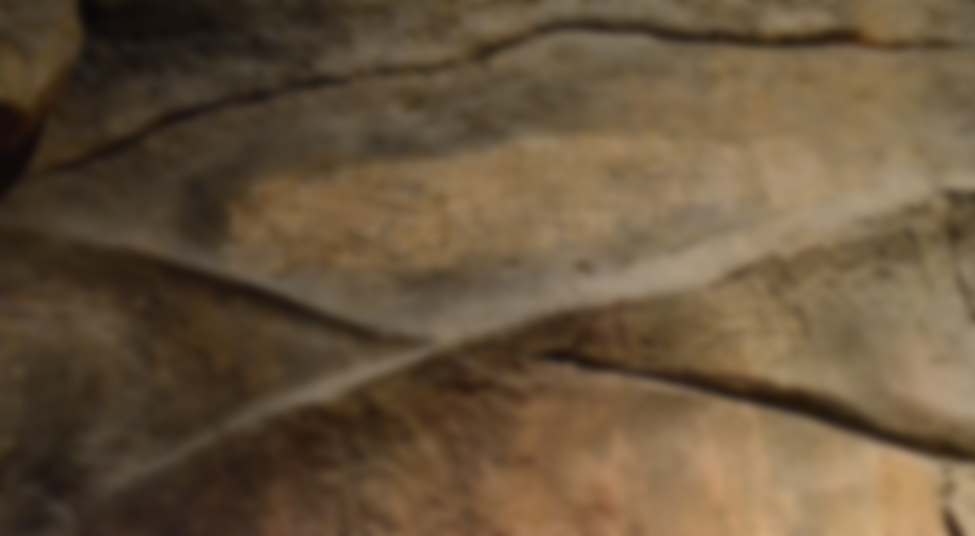 Open Data and Data Books
iPython is an interactive programming shell for the Python programming language https://ipython.org/ 

The Jupyter Notebook is an open-source web application that allows you to create and share documents that contain live code… http://jupyter.org/
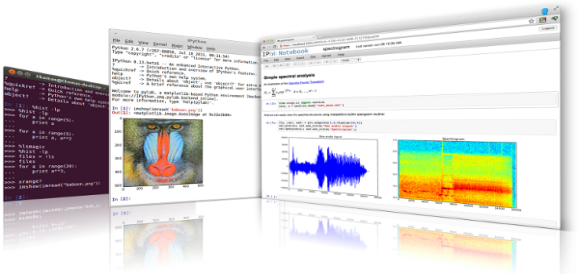 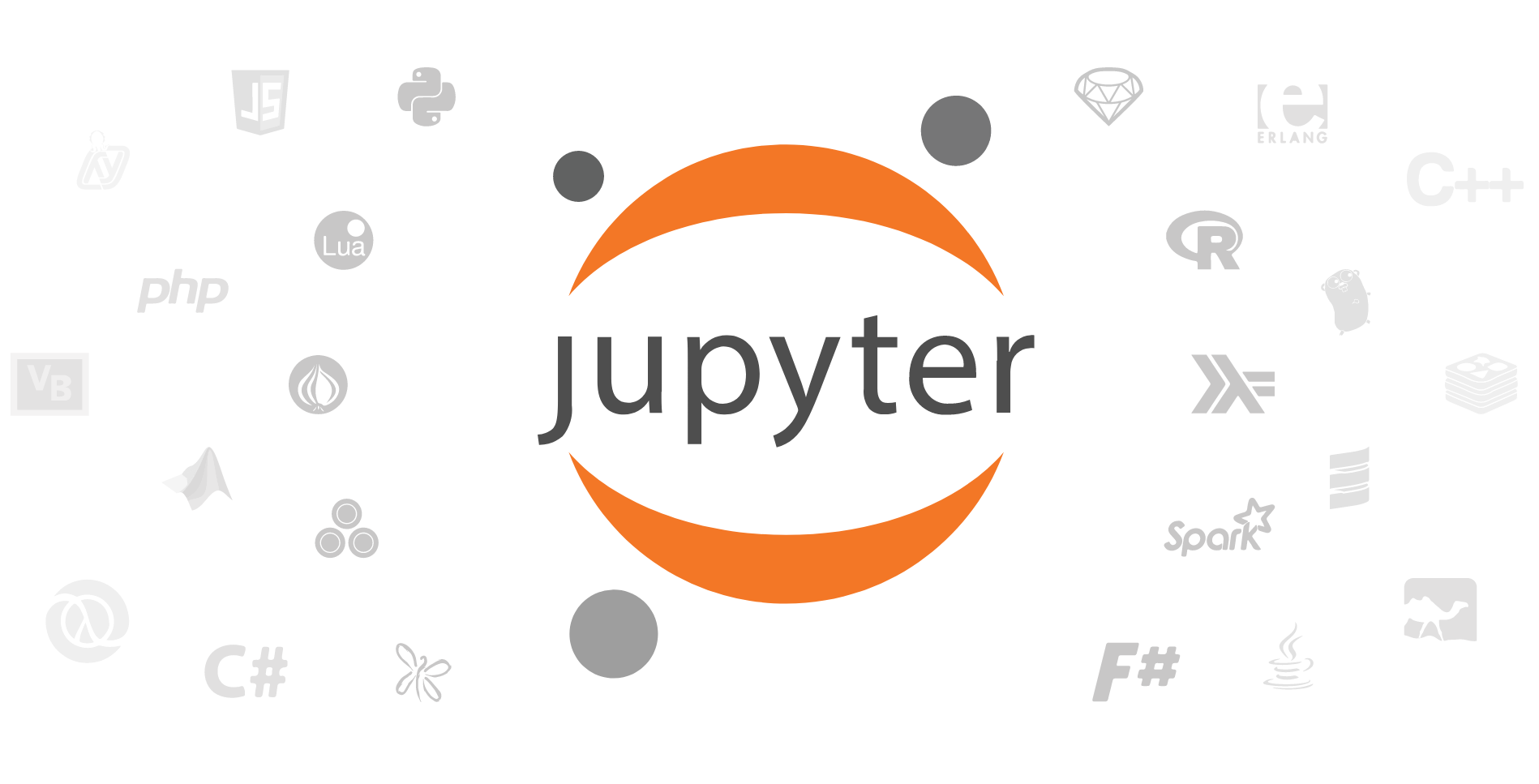 Learning Resources
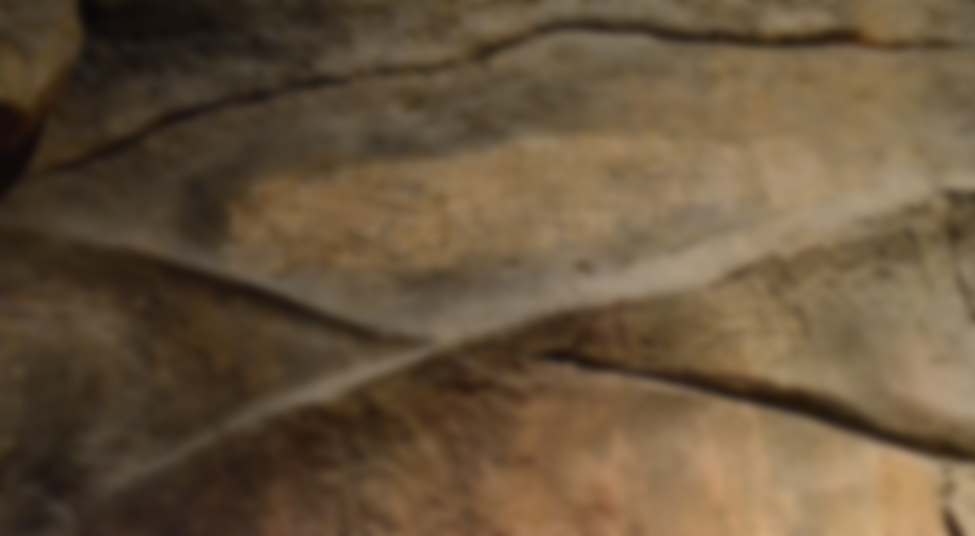 Personalized Learning Practices
Moving content broadcast out of the classroom
Turn class time into contact time
Providing tutoring
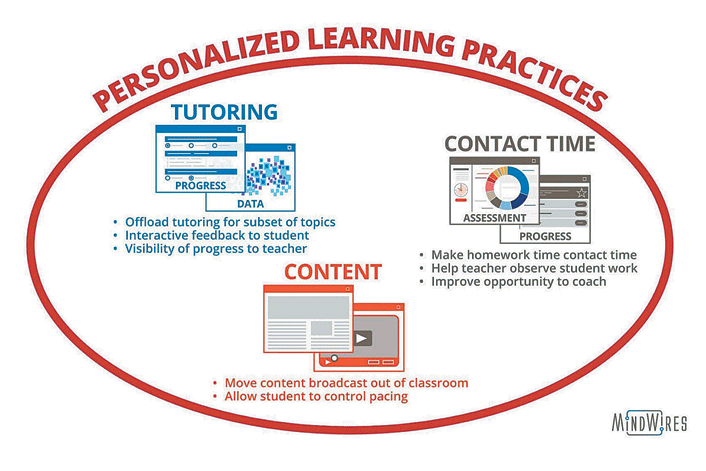 “…a delicate balance between student autonomy and instructor-led direction and scaffolding…”
Feldstein & Hill (2016)
Learning Resources
Case
Types of Student Inquiry
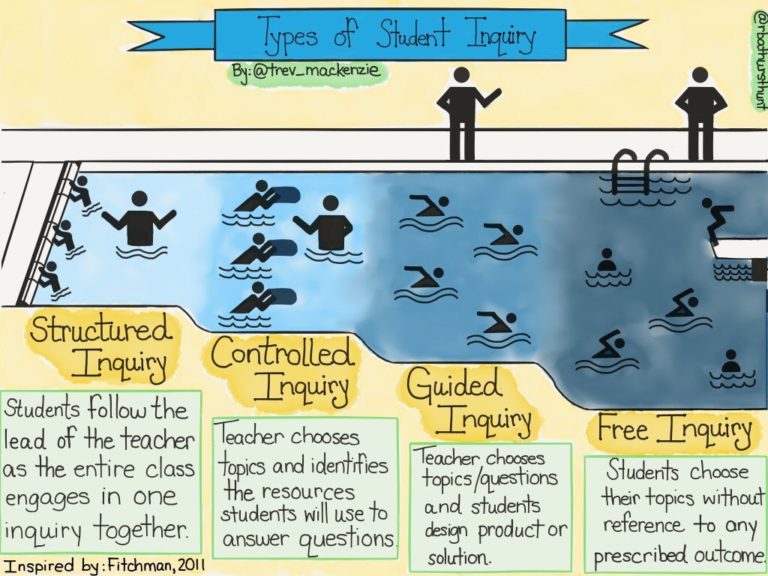 A range of approaches (after Dana Fichtman, Thomas & Boynton, 2011, Inquiry: a districtwide approach to staff and student learning) http://sk.sagepub.com/books/inquiry
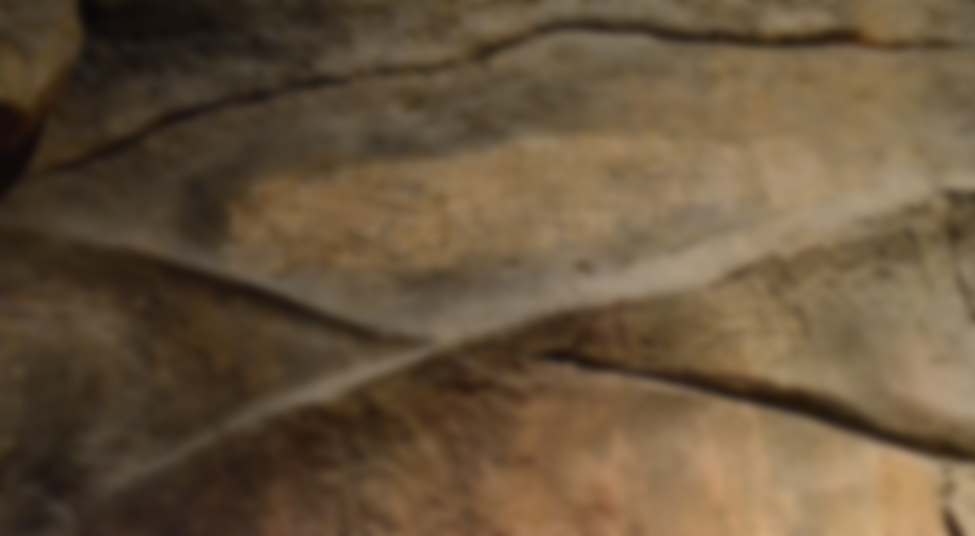 Performance Support
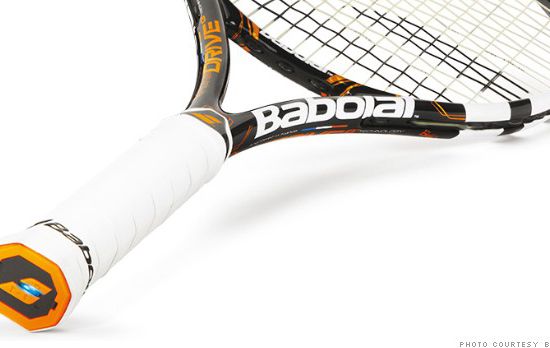 http://fortune.com/2014/05/27/a-tennis-racquet-that-isnt-just-strung-but-wired/
Learning Resources
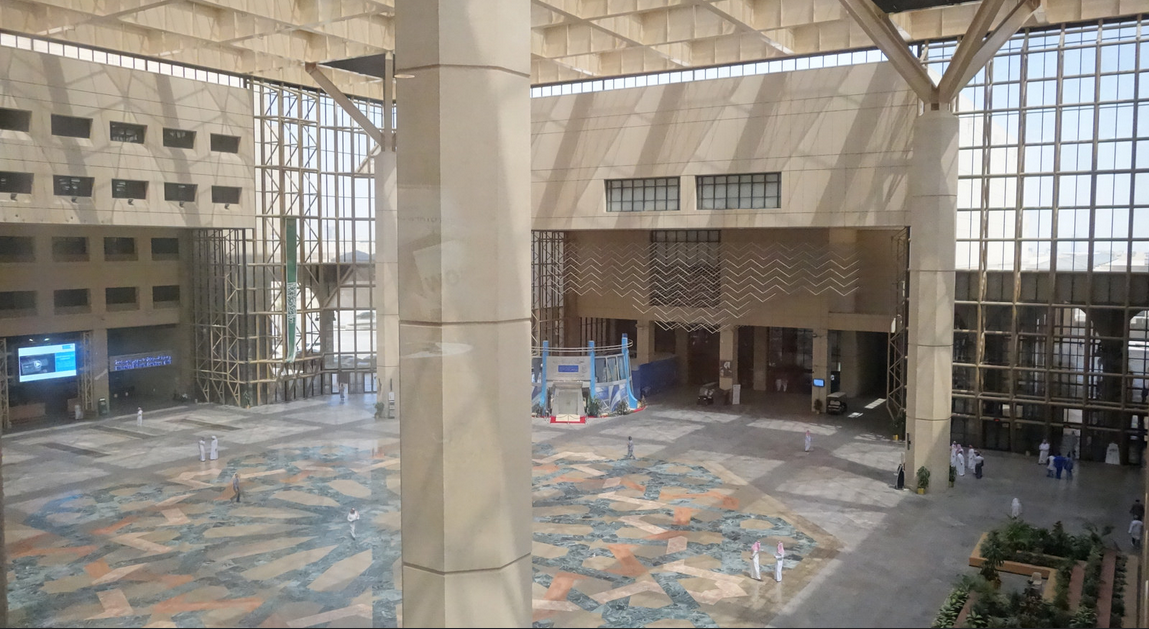 Environments
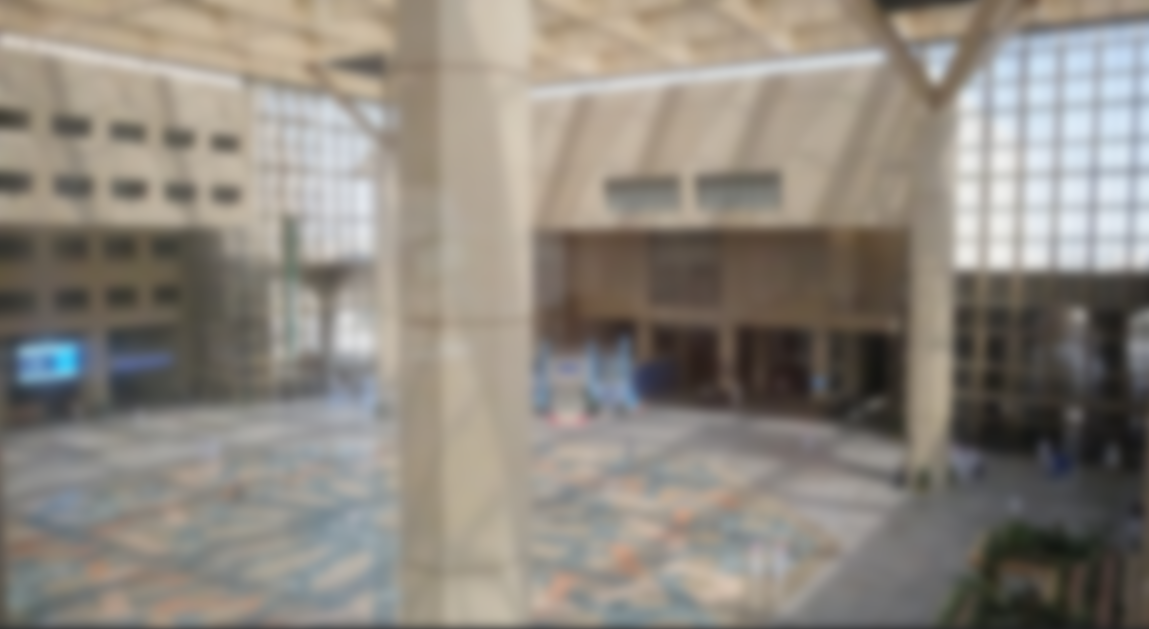 Learning platforms
Internet of Things
Social Learning
LTI, API and JSON
Cloud Apps and Storage
Environments
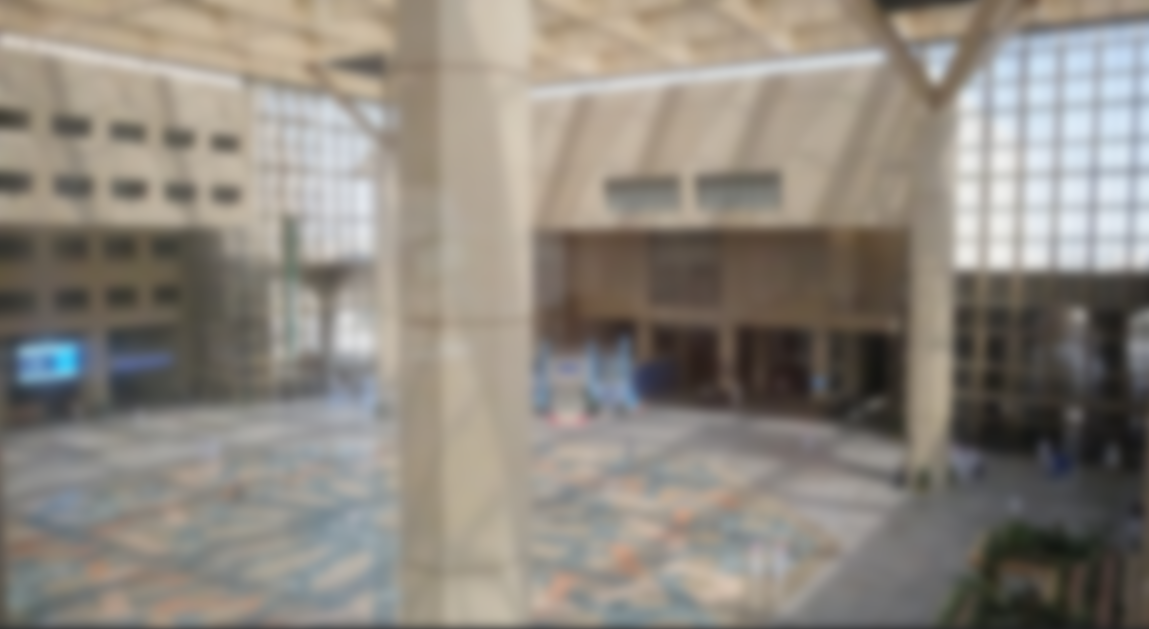 Learning Platforms
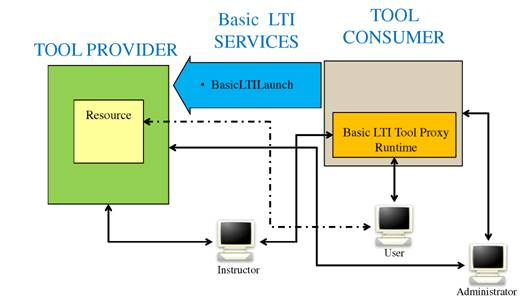 LTI Producer – provides features 
LTI Consumer – connects to features
https://www.imsglobal.org/specs/ltiv1p0/implementation-guide
Environments
Case
Learning Platforms
Saba learning management system (LMS) 
Drupal 7 content management system (CMS)
Moodle LMS
Kaltura OVP
CSPS service bus
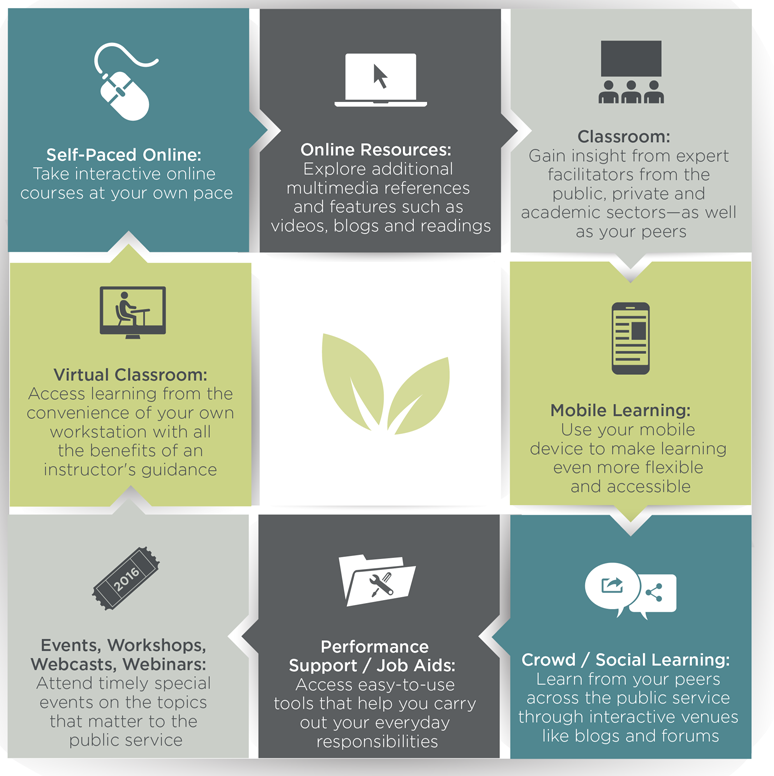 CSPS GCCampus
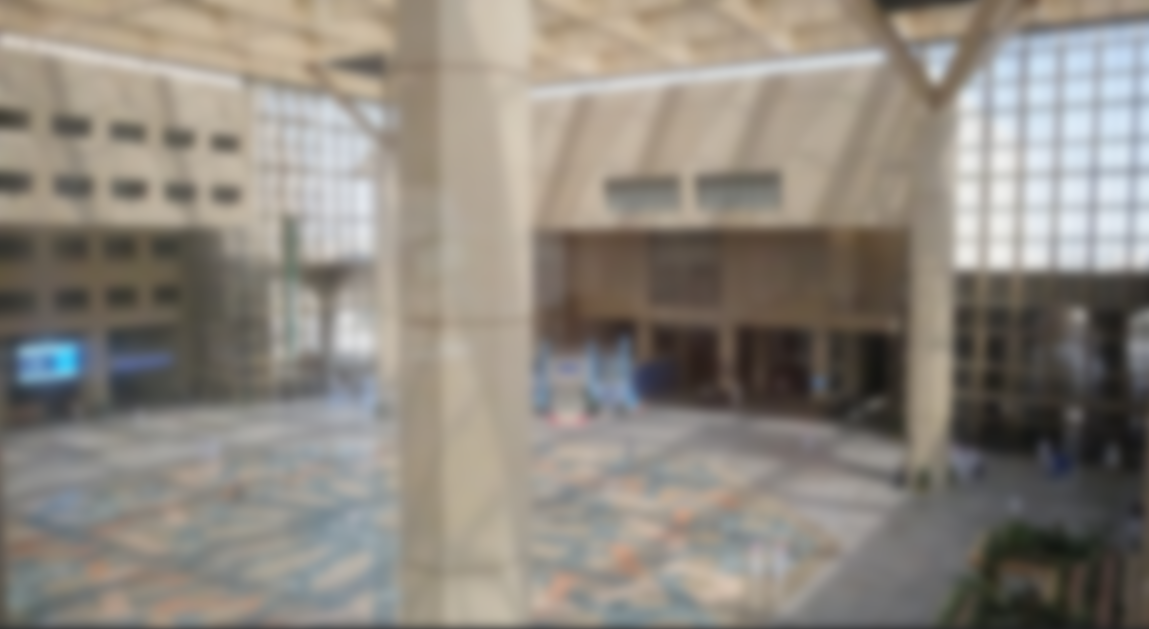 Internet of Things
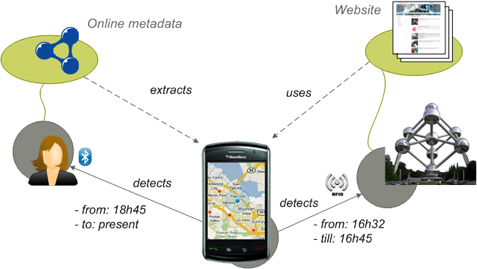 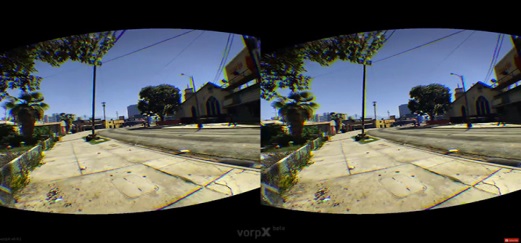 https://www.pcgamesn.com/grand-theft-auto-v/the-best-grand-theft-auto-v-mods
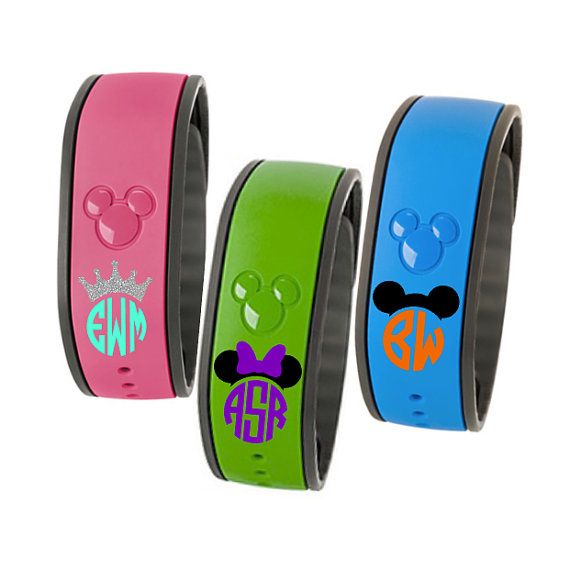 WISE Research Group, 2012 - https://wise.vub.ac.be/project/context-aware-mobile-application-development
Environments
MagicBand. It’s a bracelet Disney hands out (story on Gizmodo)
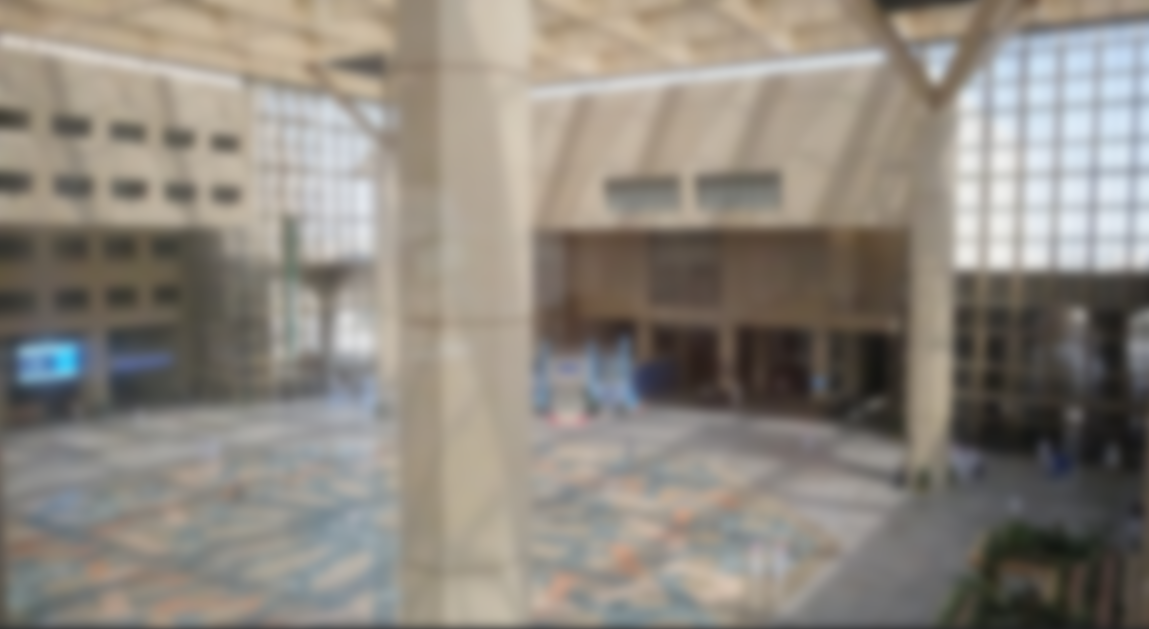 Social Learning
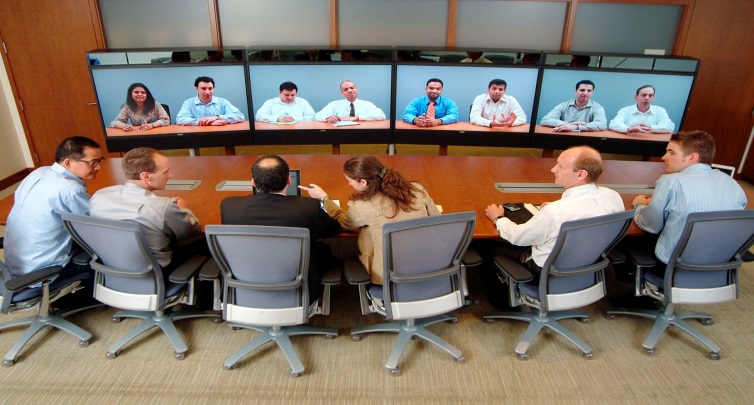 Based on interaction from difference perspectives
Ranges from collaborative to cooperative to competitive learning
Open networks, open standards
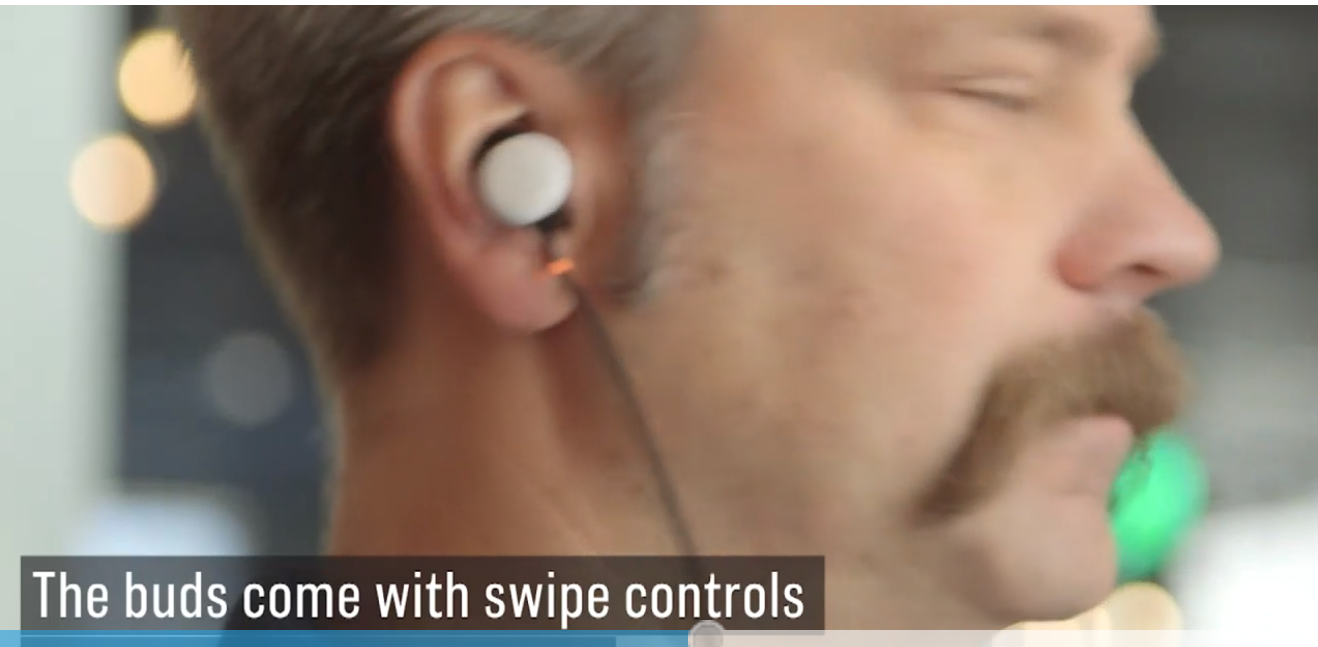 Environments
https://www.cnbc.com/2017/10/04/google-translation-earbuds-google-pixel-buds-launched.html
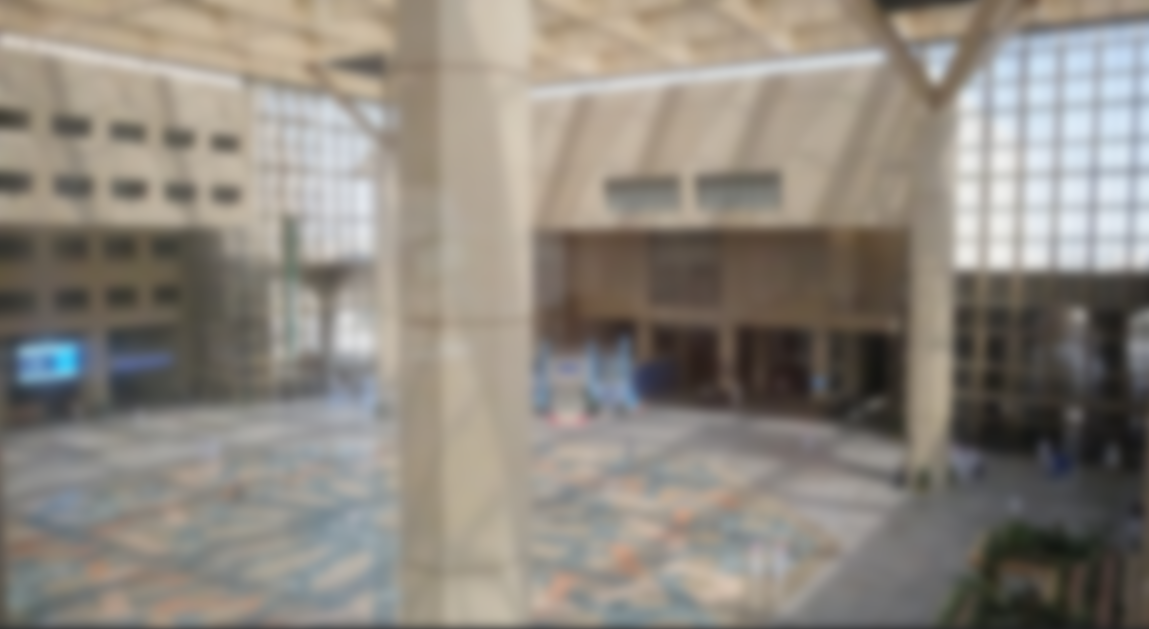 LTI / API / JSON
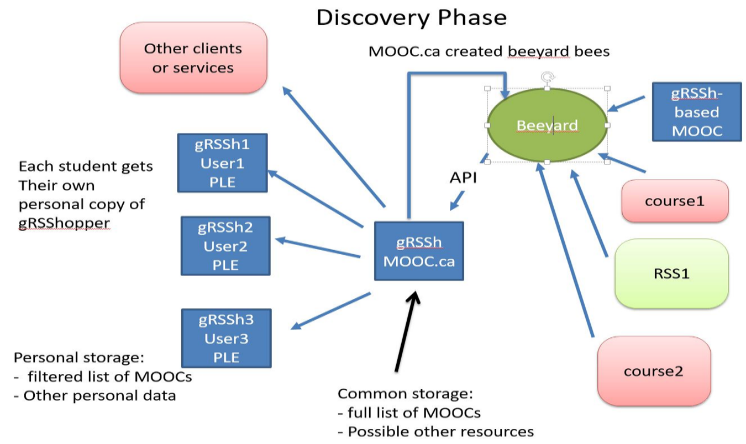 Learning Tools Interoperability
Application Programming Interface
JavaScript Object Notation  and Linked Data
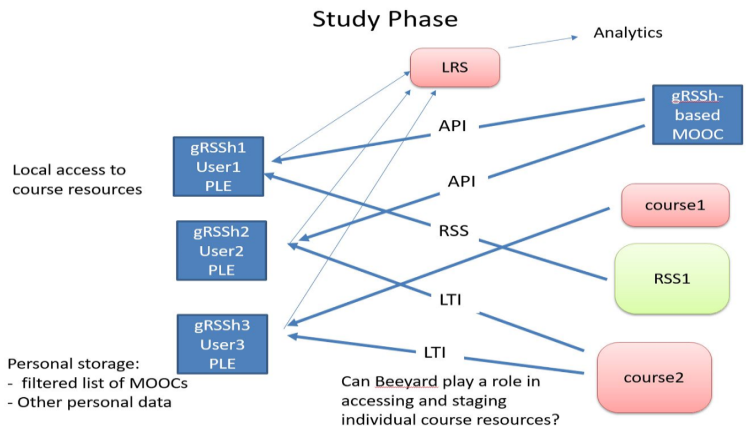 Environments
Case
Resource Integration
Linkage - to other systems
Single signon - to all services
Common Services – Listed among other services 
Extending the bus – data and user information exchange 
Learning Tools Interoperability 
Full enterprise integration
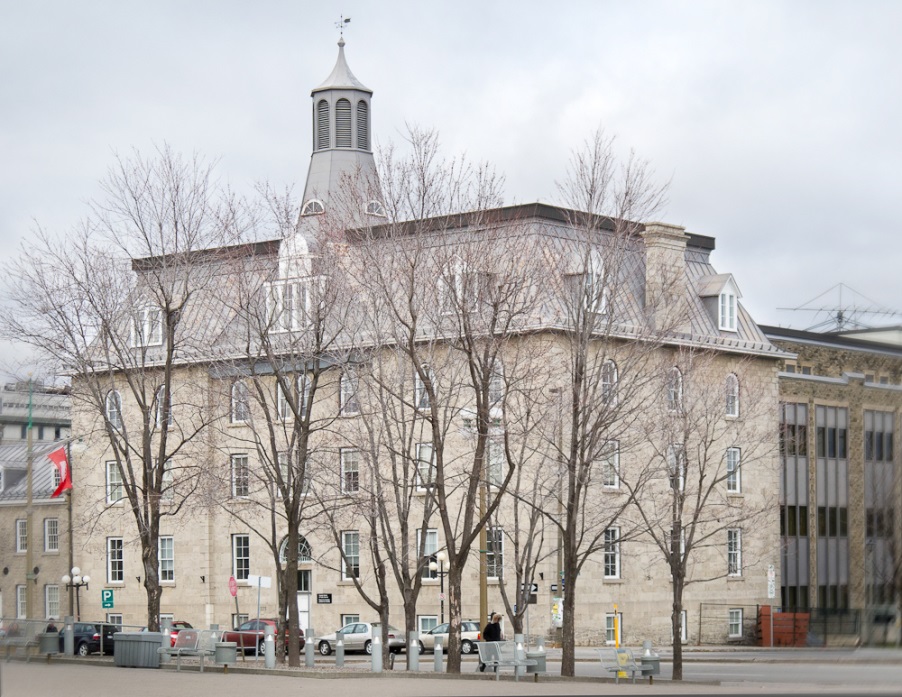 Canada School of Public Service
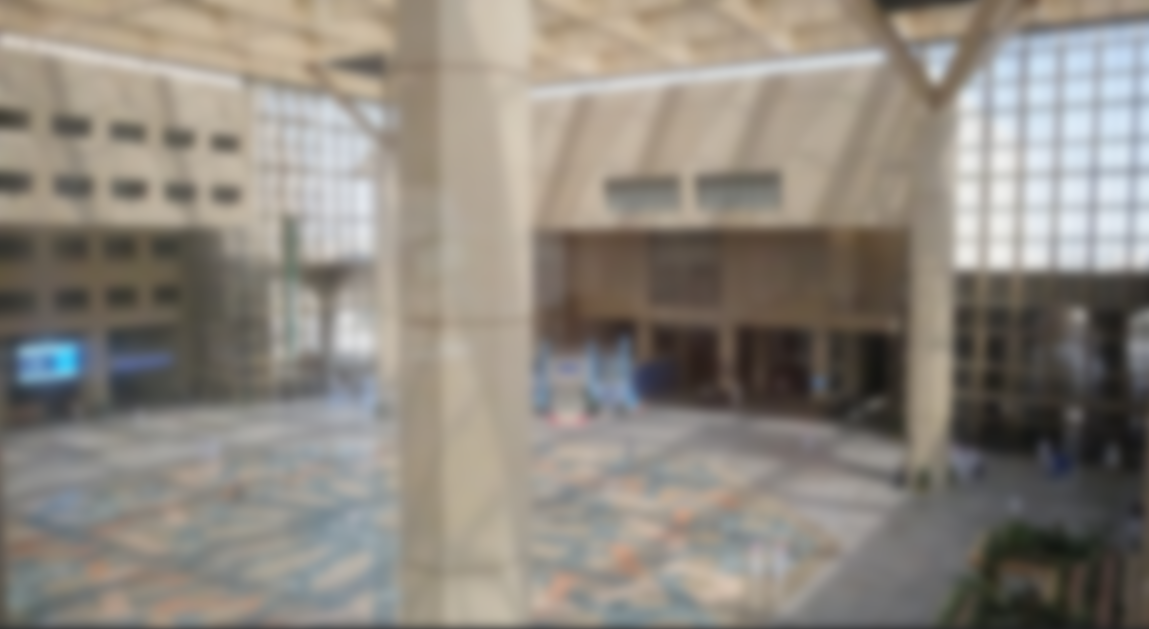 Cloud Applications and Storage
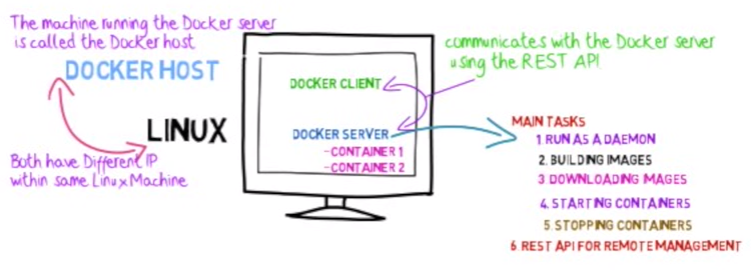 Universities are now deploying using Docker Containers managed by Kubernetes on AWS or Digital Ocean
Environments
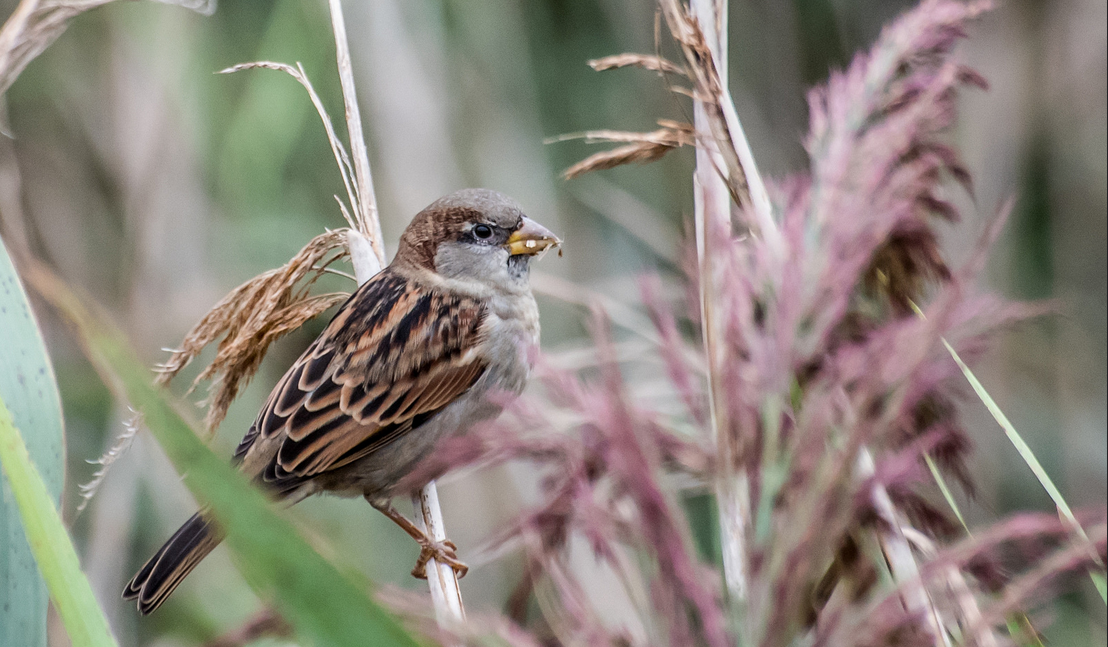 Assessment
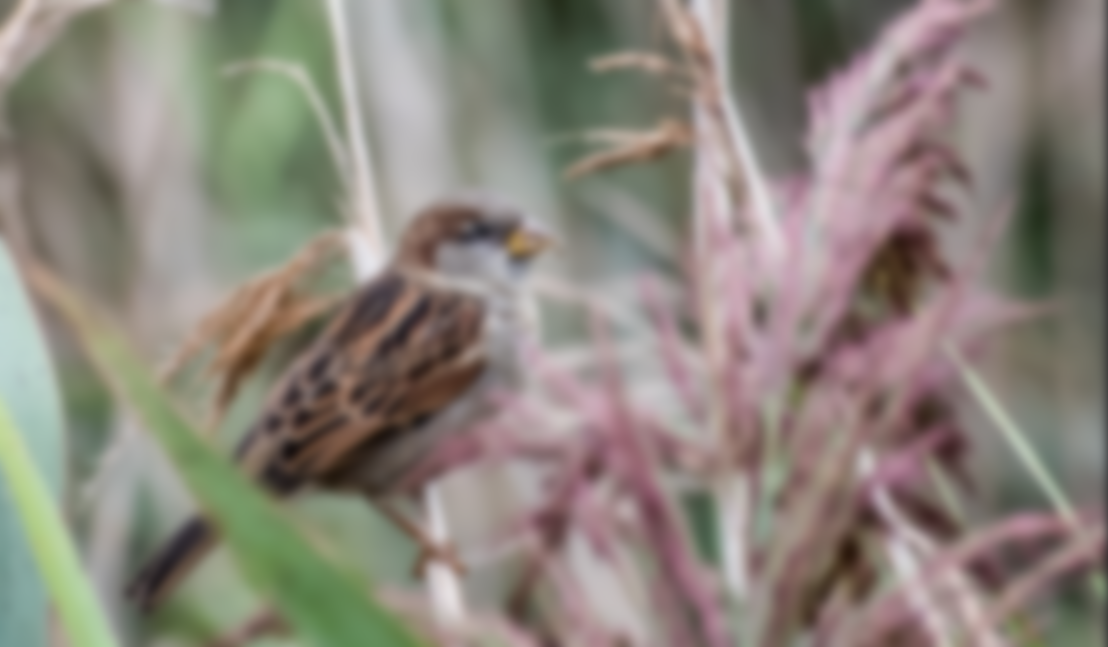 Competencies and Skills
Learning records
Quantified Self / Dashboards
Feed Forward
Assessment
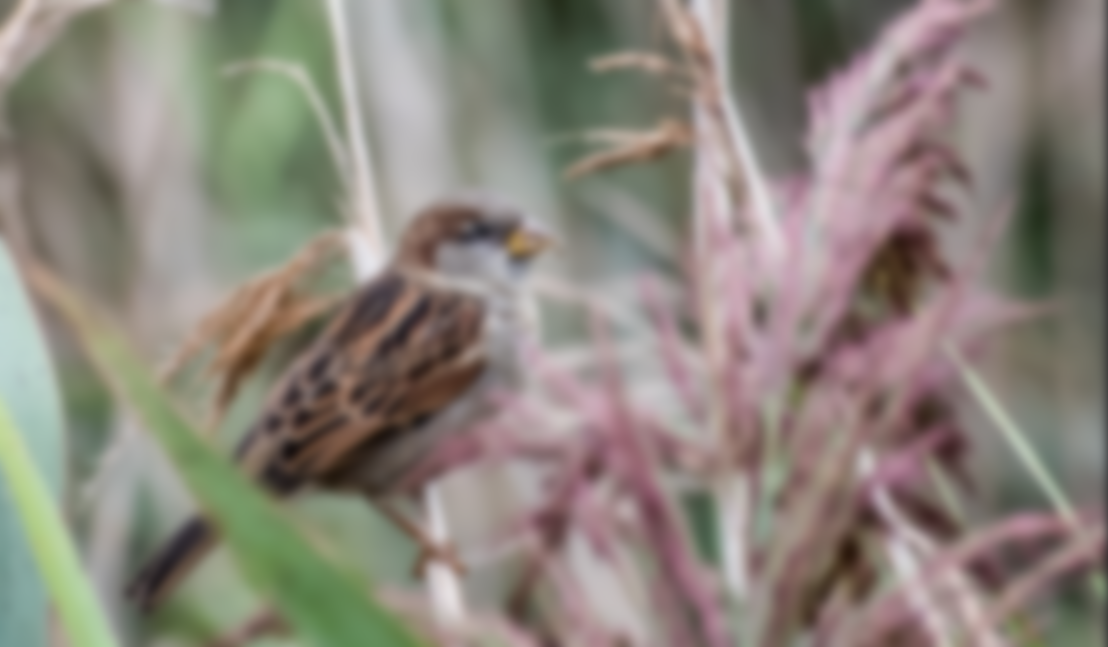 Competencies and Skills
Learning Plan
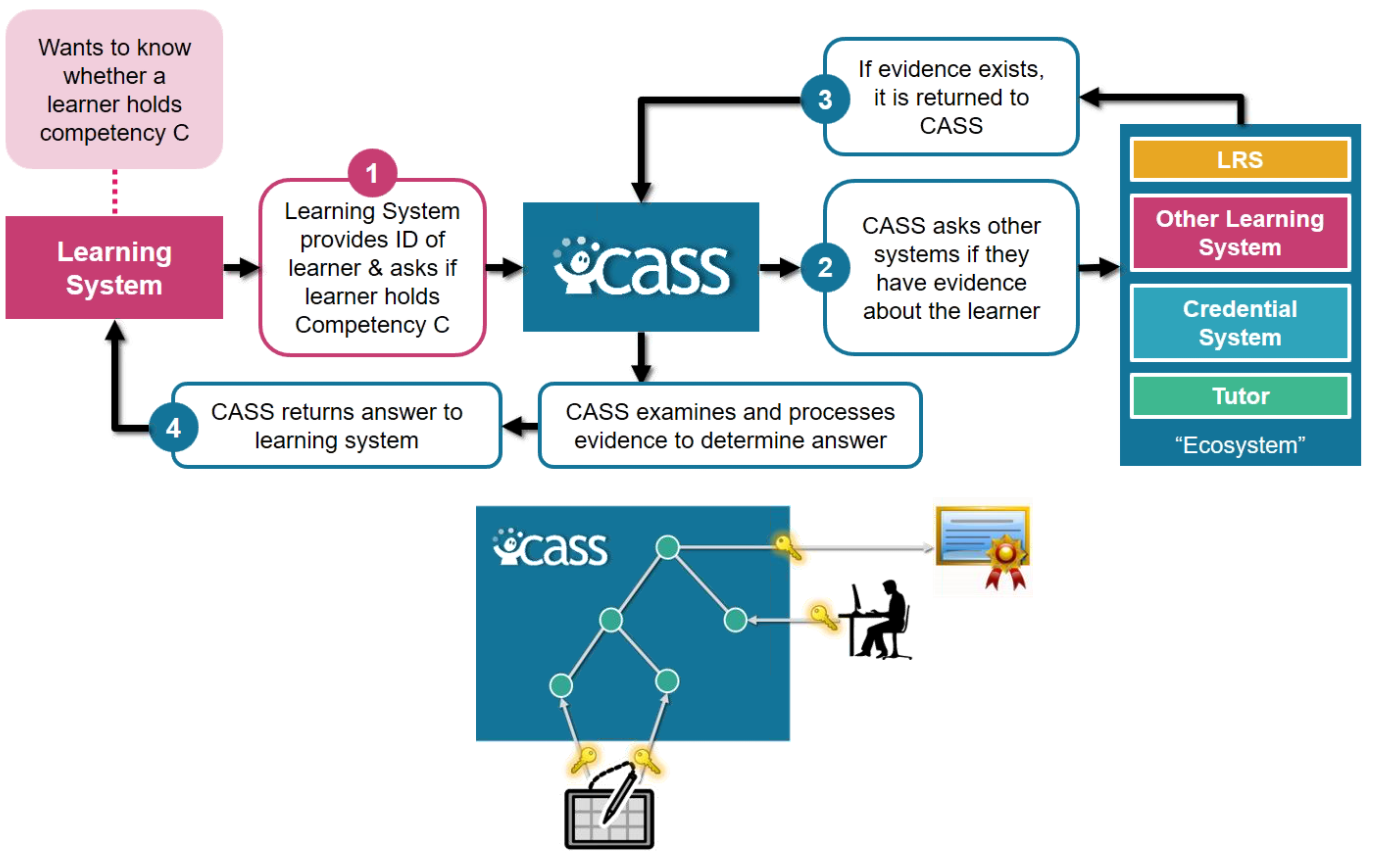 Automated Assessment
Assessment
http://pagecentertraining.psu.edu/public-relations-ethics/core-ethical-principles/lesson-2-sample-title/the-pillars-of-public-relations-ethics/
Case
Competencies and Skills System (CASS)
Workforce Planning
Recruiting and Onboarding
Performance and Goal Management
Learning Management
Career and Succession Planning
Compensation Management
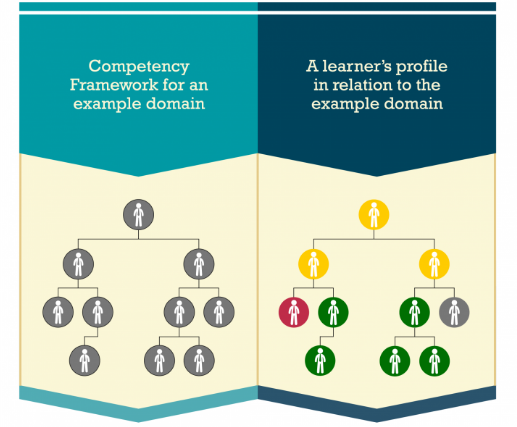 Advanced Distributed Learning (ADL)
https://www.adlnet.gov/introducing-the-next-big-thing-cass/
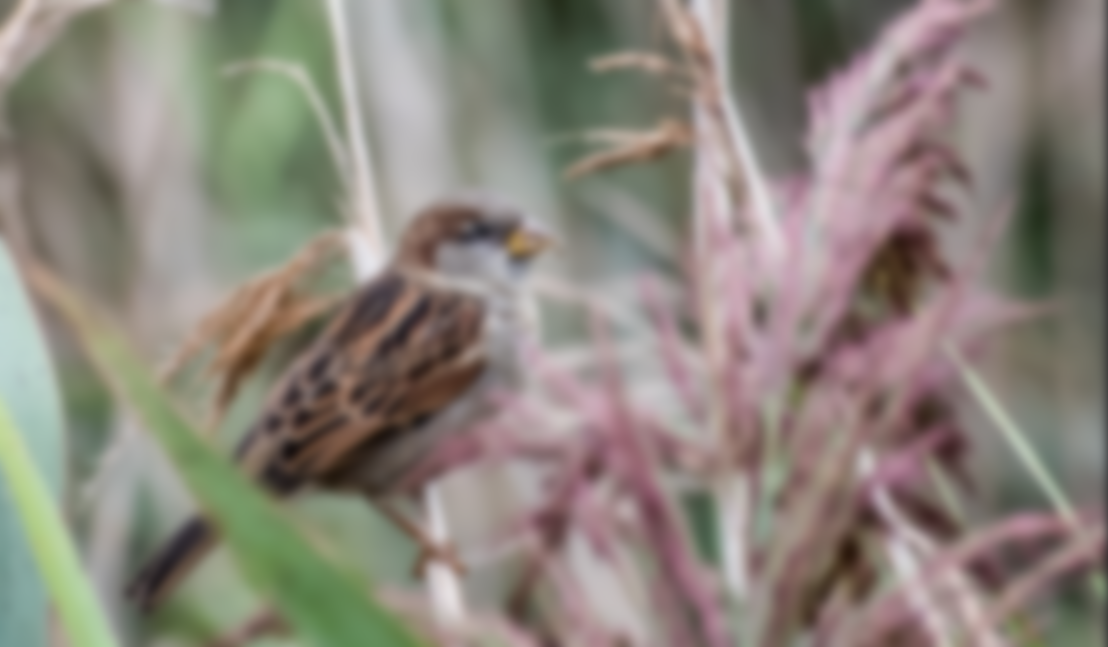 Learning Records
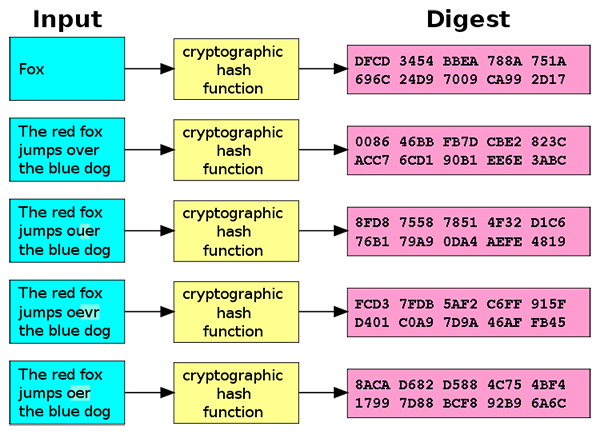 Doug Belshaw: "If we used the blockchain for Open Badges," he writes, "then we could prove beyond reasonable doubt that the person receiving badge Y is the same person who created evidence X.
http://dmlcentral.net/blog/doug-belshaw/peering-deep-future-educational-credentialing
http://www.downes.ca/search/blockchain
Assessment
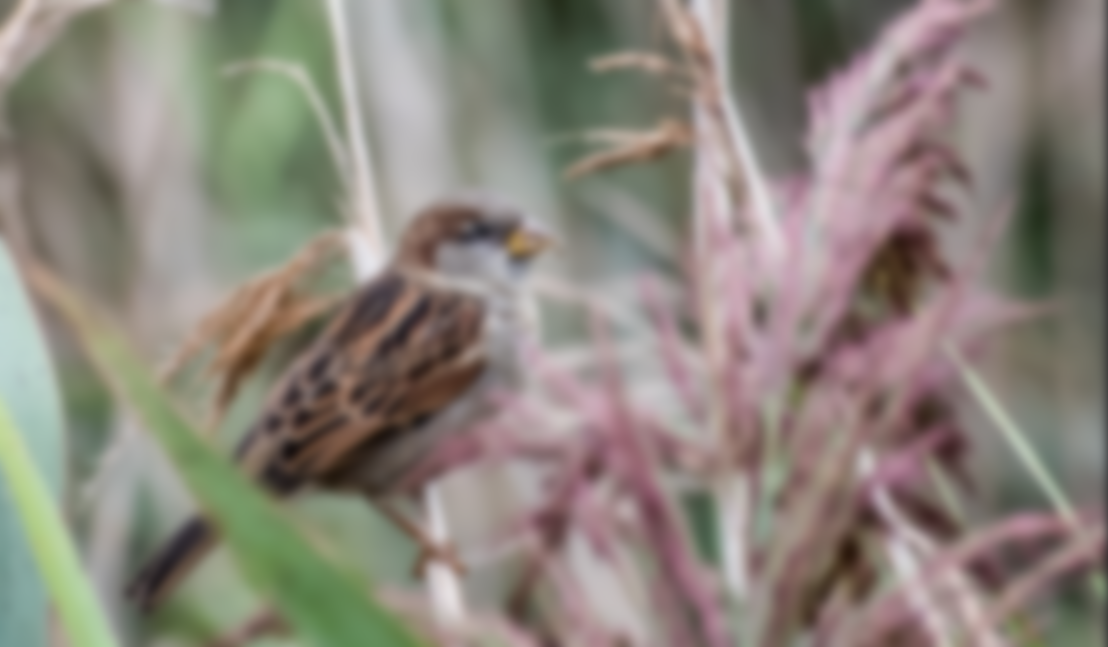 Quantified Self
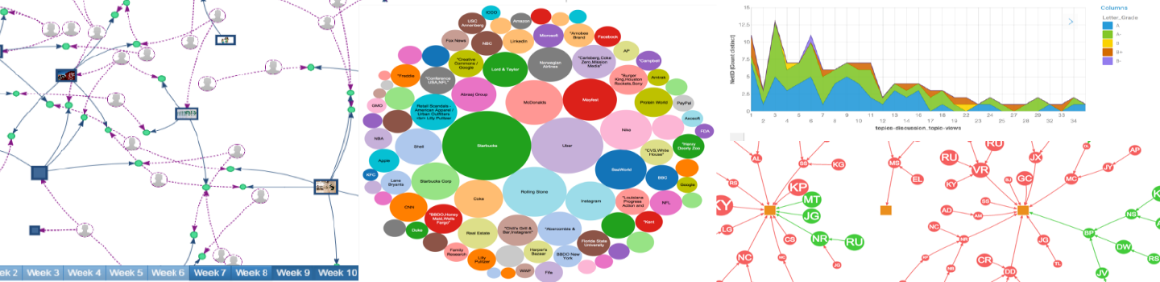 Assessment
Siemens and Long https://er.educause.edu/articles/2011/9/penetrating-the-fog-analytics-in-learning-and-education
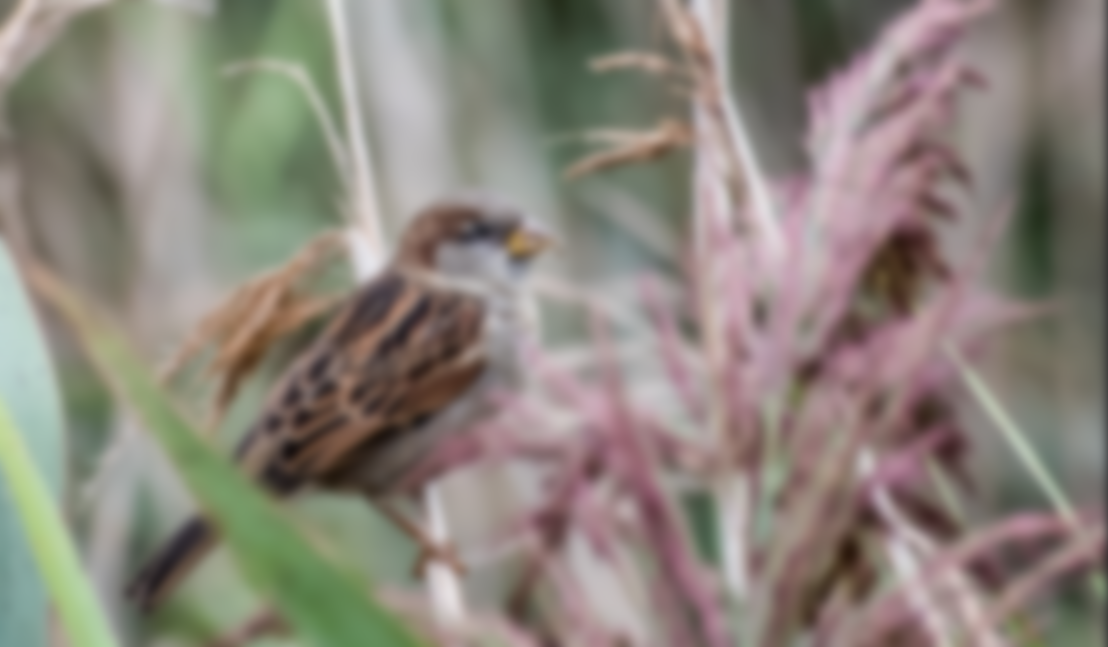 Feed Forward and Share
OERs are now widely available through subject-specific libraries with provisions forauthoring as well
Course commentary 
User-generated content 
External content 
Content curation 
Collaborative learning
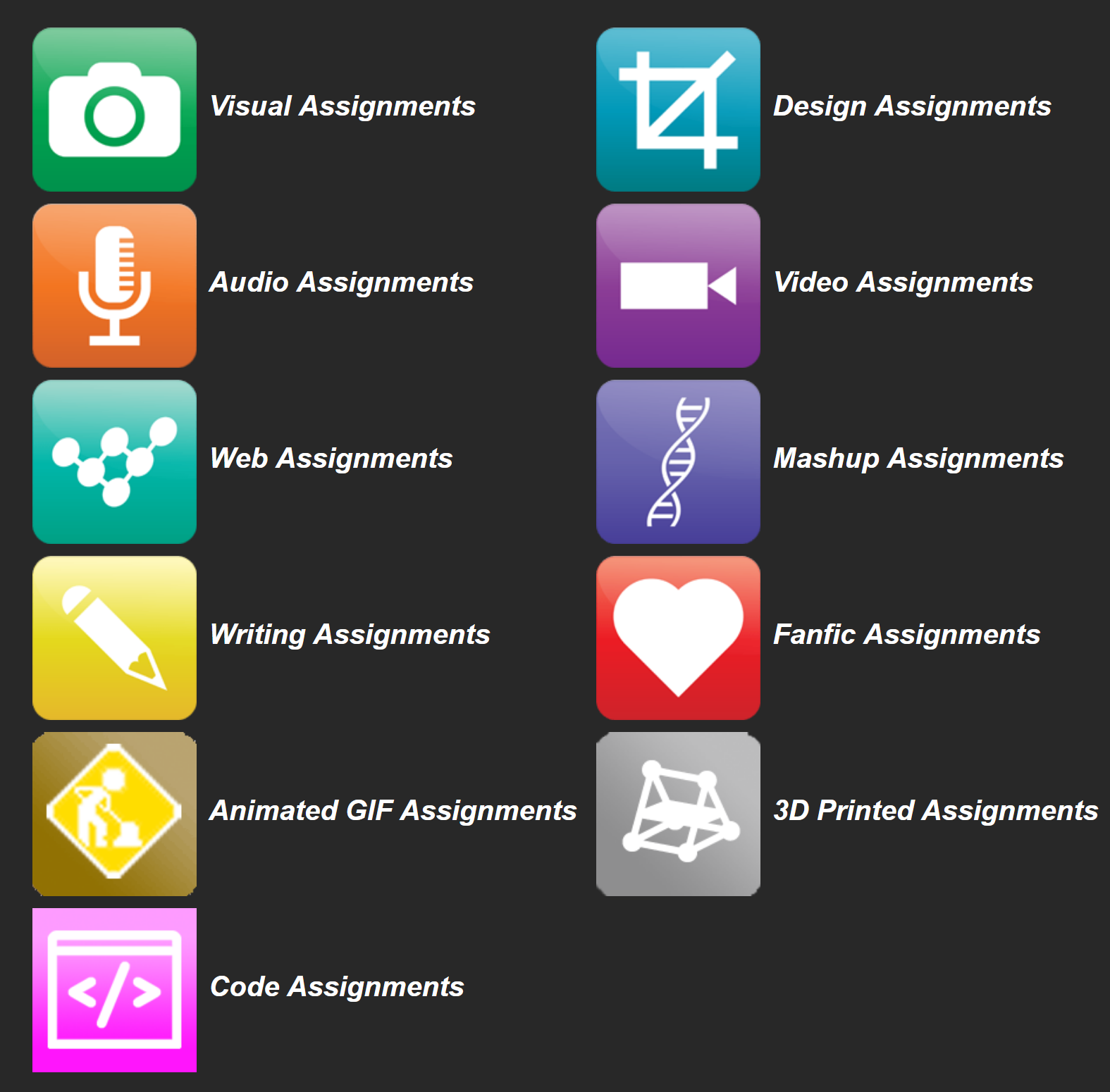 Assessment
DS106 assignment bank http://assignments.ds106.us/
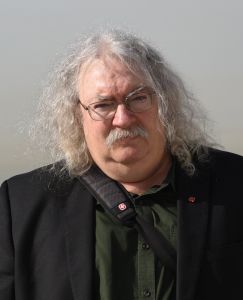 http://www.downes.ca